ФЕДЕРАЛЬНАЯ НАЛОГОВАЯ СЛУЖБА
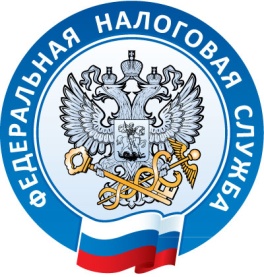 январь-апрель 2018
Итоги деятельности ФНС России
Описание общего экономического фона и основных тенденций развития экономики страны
Российская экономика продолжает показывать уверенный рост. Предварительная оценка Росстата дает возможность говорить о темпах роста ВВП в 2018 году не ниже сложившегося в течение всего 2017 года темпа.
Все секторы промышленности демонстрируют рост, несмотря на сложности внешнеэкономического характера. В частности, ускоренную динамику показывает обрабатывающее производство и добывающая отрасль.
На этом фоне также увеличились объемы грузооборота транспорта, обеспечившие положительный вклад в экономику – рост наблюдается по всем основным видам транспорта: железнодорожному, автомобильному и трубопроводному.
Высокие темпы показал рост заработной платы. В связи с этим продолжает расти потребительский спрос. Также на этом фоне продолжает замедление динамика потребительских цен. 
В свою очередь, положительная динамика заработной платы является импульсом увеличения темпов розничной торговли, которая в I квартале 2018 года продолжает положительную тенденцию, сложившуюся во второй половине 2017 года. Однако оптовая торговля, в условиях тенденции роста на протяжении 2016-2017 годов, в целом в I квартале 2018 года сократила обороты на 0,5%. 
На фоне увеличения стоимостного и физического объемов экспортируемой и импортируемой продукции отмечается также рост внешнеторгового оборота России и увеличение положительного сальдо торгового баланса.
ВВП, %
2
[Speaker Notes: В 2017 году в товарной структуре ВДС значительно увеличилась доля добычи полезных ископаемых: 9,4% (в 2016 - 8,6%). 
Создает положительный импульс]
Основные тенденции развития реального сектора экономики
Производственная активность
Устойчивый экономический рост проявляется в положительной динамике промышленного производства. 
В I квартале 2018 года темп роста добычи полезных ископаемых составил 101,0% против 101,2% в I квартале 2017 года. Отрицательный вклад внесла добыча нефти сырой и газового конденсата -1,5% и концентрата железорудного -3,9%.
Ускоренную динамику показывают обрабатывающие производства - 102,2% (против 99,2% в I кв. 2017 года) и производства по обеспечению электроэнергией, газом, паром, кондиционированию воздуха – 102,2% (против 101,3% в соответствующем периоде 2017 года).
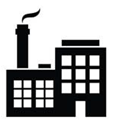 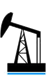 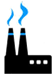 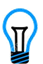 Обеспечение электроэнергией, газом, паром, кондиционирование воздуха
Добывающие 
производства
Обрабатывающие 
производства
+1,0%
+2,2%
+2,2%



Прибыль прибыльных организаций
В январе-феврале 2018 года прибыль прибыльных организаций в действующих ценах составила +2 363,0 млрд рублей и увеличилась на 5,6% (31,5 тыс. организаций получили прибыль).
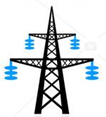 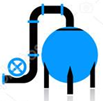 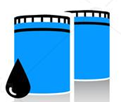 Обеспечение электроэнергией, газом, паром, кондиционирование воздуха
Обрабатывающие 
производства
Добывающие 
производства



+4,3%
+7,5%
+3,2%
3
[Speaker Notes: уголь]
Ключевые направления развития внутреннего рынка
Наибольшее влияние на рост оказал грузооборот железнодорожного транспорта +4,6%, автомобильного +3,2% и трубопроводного +2,5%. При этом снижение демонстрируют грузооборот морского (-24,8%), внутреннего водного (-4,9%) и воздушного транспорта (-2,5%), однако их доля в общем грузообороте транспорта незначительна.
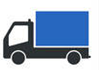 
Грузооборот транспорта
+ 3,3%
в т.ч.
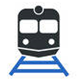 Грузооборот железнодорожного
 транспорта

+ 4,6%
Объем работ, выполненных по виду деятельности  «строительство», на протяжении последних 5 лет показывает отрицательные значения. В I квартале объем работ снизился на 4%, в том числе в марте на 9,7% г/г.
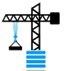 
- 4,0%
Строительство
Наибольший вклад в рост инвестиции внесли добыча полезных ископаемых, нефтегазовый комплекс, транспорт, социальный сектор, за исключением образования.
Инвестиции в 
основной капитал
(2017 год)
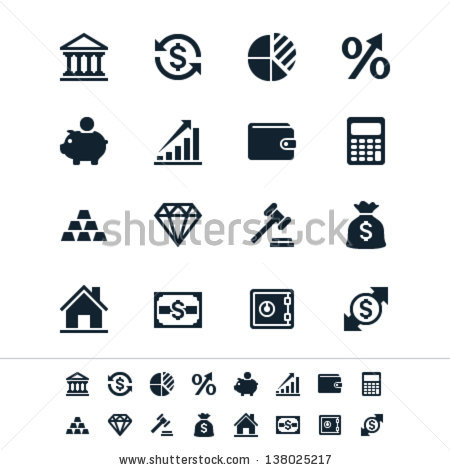 
+ 4,4%
Обороты розничной торговли начиная со II кв. 2017 года демонстрируют стабильную тенденцию роста. В целом за I квартал 2018 года основные показатели, характеризующие потребительский спрос, растут. Активизация потребительского спроса наблюдается и в сфере услуг. Продолжает устойчиво расти оборот общественного питания – 103,3%. Ускорился до 101,4% рост объема платных услуг.
	В связи со снижением оборотов в марте, оптовая торговля показала отрицательную динамику по итогам I квартала 2018
+ 2,2%
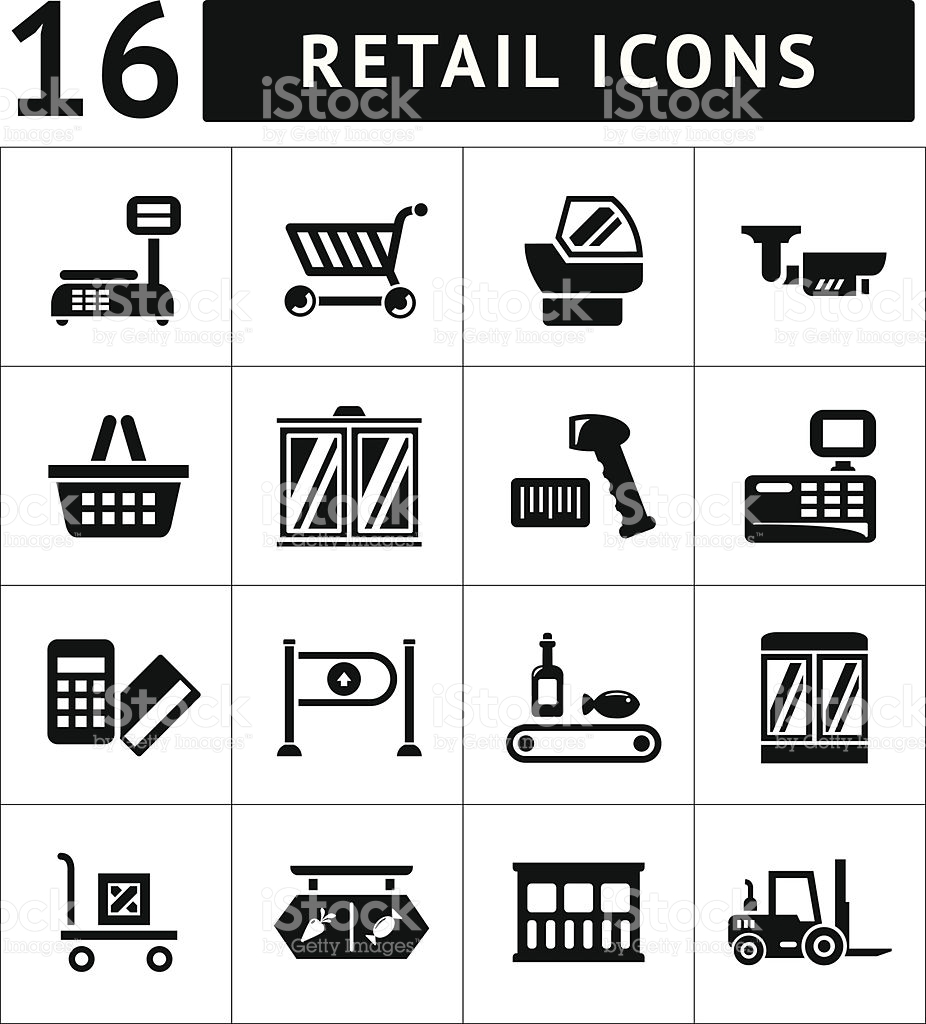 
Розничная торговля
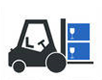 - 0,5%

Оптовая торговля
4
[Speaker Notes: Динамика ВВП тесно связана с таким видом экономической деятельности как розничная и оптовая торговля. Торговый оборот – важнейший показатель. Его доля в структуре ВДС в 2017 году составила 14,4%.]
Ключевые показатели внешней торговли
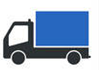 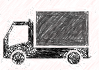 

Экспорт
+ 20,3%
+ 23,1%
Импорт
По данным ФТС в I квартале 2018 года внешнеторговый оборот России составил 158,5 млрд. долларов США и по сравнению аналогичным периодом 2017 года увеличился на 22,1%.






На долю стран дальнего зарубежья приходилось 87,4% общего объема экспорта и 88,2% общего объема импорта, на страны СНГ – 12,6% и 11,8%, соответственно.
Товарная структура импорта Российской Федерации из стран дальнего зарубежья в январе-марте 2018 года
Товарная структура экспорта Российской Федерации в страны дальнего зарубежья в январе-марте 2018 года
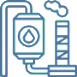 48,8%
+ 1,7 п.п.
68,0%
- 0,4 п.п.
Топливно-энергетические товары


Машины и 
оборудование
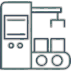 
Металлы и
 изделия из них
Продукция
 химической 
промышленности
19,3%
- 0,4 п.п.
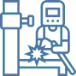 10,8%
+ 1,2 п.п.

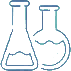 
5,1%
- 0,2 п.п.
9,1%
- 1,4 п.п.
Продукция
 химической 
промышленности
Продовольственные товары

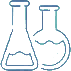 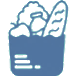 
Текстиль, текстильные изделия и обувь
6,6%
- 0,2 п.п.
4,7%
+ 0,2 п.п.
Продовольственные товары
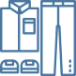 
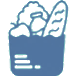 3,9%
- 0,3 п.п.

5,7%
+ 0,2 п.п.

Машины и 
оборудование
Металлы и
 изделия из них
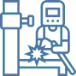 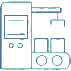 2,9%
- 0,1 п.п.
Лесоматериалы и целлюлозно-бумажные изделия

5
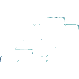 Уровень жизни населения
В I квартале 2018 года инфляция выросла всего на 2,2% г/г, за аналогичный период 2017 года - на 4,6% г/г.
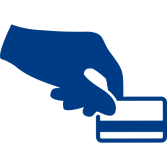 Среднемесячная начисленная заработная плата:
                              номинальная
Среднемесячная заработная плата в I квартале 2018 года составила (по оценке Росстата) 40 495 рублей против 35 983 рублей в I квартале 2017 года. Темп роста номинальной зарплаты в I квартале 2018 года превышает темп роста за аналогичный период 2017 года на 5,5 п.п., а реальной зарплаты – на 7,7 п.п.  Определенное влияние на темпы роста оказала индексация заработной платы отдельных категорий работников бюджетной сферы.
+ 12,0%

+ 9,5%

реальная
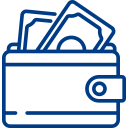 В I квартале 2018 года была прервана затянувшаяся в последние 4 года тенденция снижения реальных располагаемых денежных доходов населения.
Вместе с тем, с учетом единовременной денежной выплаты пенсионерам в январе 2017 года в размере 5 тыс. рублей, произведенной в соответствии с Федеральным законом от 22 ноября 2016 г. № 385-ФЗ, показатель в январе 2018 года показал отрицательную динамику -7,0%, а в I квартале 2018 года +0,9%.
Реальные располагаемые 
денежные доходы населения
+ 3,0%

6
Государственные финансы (I квартал 2018 года)
Формирование федерального бюджета 
по основным администраторам доходов
Формирование консолидированного 
бюджета Российской Федерации 
по основным администраторам доходов
Формирование консолидированного бюджета Российской Федерации и бюджетов государственных внебюджетных фондов по основным администраторам доходов
4 075
млрд. руб.
7 803
млрд. руб.
ФНС России -  2 678,1 млрд. рублей
ФНС России -  4 657,9 млрд. рублей
ФНС России -  6 011,0 млрд. рублей
ФТС России -  1 194,1 млрд. рублей
ФТС России -  1 236,4 млрд. рублей
ФТС России -  1 236,4 млрд. рублей
Другие администраторы доходов -  
202,8 млрд. рублей
Росимущество -  4,0 млрд. рублей
Минфин России -  5,6 млрд. рублей
ГВБФ -  242,4 млрд. рублей
(без СВ, администрируемых ФНС России)
Другие администраторы доходов -  
659,9 млрд. рублей
Другие администраторы доходов -  
313,6 млрд. рублей
7
Поступление администрируемых ФНС России доходов в консолидированный бюджет Российской Федерации(нарастающим  итогом)
млрд. рублей
+13,3%
+25,2%
+14,7%
+7,5%
+18,1%
-18,7%
+13,3%
1 696
1 273
1 234
1 054
419
413
Имущественные
 налоги
Акцизы
Налог на прибыль
8
НДС
НДПИ
НДФЛ
Поступление администрируемых ФНС России доходов в федеральный бюджети консолидированные бюджеты субъектов Российской Федерации(нарастающим  итогом)
+14,4%
ФБ
млрд. рублей
+11,9%
КБС РФ
Консолидированные бюджеты субъектов РФ
Федеральный бюджет
млрд. рублей
млрд. рублей
1 677
1 054
+25,7%
+14,7%
НДФЛ
НДПИ
963
1 234
+10,0%
Налог на прибыль
+ 7,5%
НДС
419
Имущественные налоги
+13,3%
310
+ 53,2%
Налог на прибыль
229
- 0,3%
9
Акцизы
184
Акцизы
- 29,2%
Налог на прибыль организаций
млрд. рублей
КБ РФ
Рост поступлений налога на прибыль на 195 млрд рублей обеспечен за счет:
- экономических факторов, включая изменение прибыли прибыльных организаций и временной фактор «-» 8 млрд рублей, в том числе:
прибыль прибыльных – «-» 42 млрд рублей;
временные факторы – 34 млрд рублей.
законодательного фактора (введение ограничений на списание убытков прошлых периодов) + 203 млрд рублей
ФБ
КБС РФ
Исполнение параметров федерального бюджета 
на 2018 год по налогу на прибыль организаций
+18,1%
+53,2%
+10,0%
10
Налог на добавленную стоимость
Рост поступлений на 87 млрд рублей обеспечен за счет:
- экономических факторов, включая инфляционный фактор и рост ВВП - 41 млрд рублей, в том числе:
инфляция - 26 млрд рублей; 
рост ВВП - 15 млрд рублей; 
структурного и временнóго факторов - 31 млрд рублей, 
в т.ч.:
опережающий рост выданных авансов - 23 млрд рублей,
ввод в эксплуатацию новых энергоблоков АЭС - 8 млрд. рублей;
- остальной прирост обеспечен за счет налогового администрирования + 15 млрд рублей.
млрд. рублей
Поступление НДС
Возмещение НДС
Исполнение параметров федерального бюджета на 2018 год по налогу на добавленную стоимость  на товары (работы, услуги), реализуемые на территории Российской Федерации
+7,5%
+8,8%
11
Акцизы
млрд. рублей
КБ РФ
Акцизов поступило 413,2 млрд рублей – снижение на 18,7% (на 95,1 млрд рублей), в том числе на табачную продукцию – на 52,9%.
Снижение поступлений акцизов на 95,1 млрд рублей в том числе:
по акцизам на табачную продукцию - на 115 млрд. рублей, что связано с сокращением объёмов реализации табачной продукции в связи с законодательным ограничением объемов реализации табачной продукции в конце предыдущего года, а также в связи с переносом индексации ставки акциза с 01.01.2018 на 01.07.2018;
по акцизам на алкогольную продукцию – на 3,6 млрд. рублей, обусловлено снижением объемов реализации алкогольной продукции в декабре (не произошло затоваривания алкогольной продукцией), в связи с тем, что ставка указанных акцизов с 01.01.2018 не индексируется. 
За счет индексации ставок дополнительно поступило 20,6 млрд рублей: на нефтепродукты – 20 млрд. рублей, на автомобили – 0,6 млрд. рублей;
За счет роста объемов реализации легковых автомобилей дополнительно поступило 1,9 млрд. рублей акцизов на автомобили легковые.
.
ФБ
КБС РФ
Исполнение параметров бюджета по акцизам 
за январь-апрель 2018 года
-18,7%
-29,2%
-0,3%
12
Налог на добычу полезных ископаемых
НДПИ поступило 1,7 трлн рублей, что на 0,3 трлн рублей, или на 25,2% больше аналогичного периода 2017 года. 
Рост поступлений НДПИ обусловлен в основном увеличением поступлений по НДПИ на добычу нефти в результате:
   - роста цены на нефть марки «Urals» в декабре 2017 года – марте 2018 года на 24,7% (с 52,0 до 64,8 долл./за барр.) при снижении курса доллара США на 4,0% (с 59,7 до 57,3 рублей за долл. США) [дополнительно поступило порядка 319 млрд. рублей, или + 28,8%];
   - увеличения ставок по налогу: основной налоговой ставки на добычу нефти в декабре 2017 году на 7,2% (с 857 до 919 рублей за тонну добытой нефти) и рост  показателя дополнительной налоговой ставки на 16,7% (с 306 до 357 рублей за тонну добытой нефти) [дополнительно поступило порядка 48 млрд. рублей, или + 4,3%].
По налогу на добычу газа горючего природного также наблюдается рост, обусловленный увеличением цены реализации газа за пределы СНГ в декабре 2017 года – марте 2018 года на 20,0% (с 164,6 до 197,5 долл./тыс. куб. м.) и снижением расходов на транспортировку и хранение газа при его реализации за пределы СНГ на 20,0% (с 3 193 до 2 554 рублей за тыс.куб.м.) при снижении курса доллара США по отношению к рублю на 4,0% (с 59,7 до 57,3 рублей за долл. США) [дополнительно поступило порядка 17 млрд. рублей, или + 9,6%].
млрд. рублей
КБ РФ
+ 25,2%
Исполнение параметров федерального бюджета на 2018 год по налогу на добычу полезных ископаемых
нефть в ФБ
+ 28,6%
газ горючий природный в ФБ
+ 11,2%
газовый конденсат в ФБ
+ 8,7%
13
Имущественные налоги
млрд. рублей
Налог на имущество ФЛ
Поступления имущественных налогов в консолидированный бюджет Российской Федерации в  январе-апреле 2018 года составили 419,4 млрд. рублей, что на 49,2 млрд. рублей, или на 13,2 % больше, чем в январе-апреле 2017 года.
Увеличение поступлений связано, в основном, с ростом налога на имущество организаций, доля которого составила 76%.
+21,1 %
Налог на имущество организаций
+16,4%
Транспортный налог
+0,3%
Имущественные налоги
- с организаций
+13,2%
+1,2%
- с физических лиц
-5%
Земельный налог
+4,5%
14
Налог на доходы физических лиц
Поступления налога на доходы физических лиц в консолидированный бюджет Российской Федерации в январе – апреле 2018 года составили 1 054,4 млрд. рублей, что на 135,2 млрд. рублей, или на 14,7% больше, чем в январе – апреле 2017 года.
При этом темп роста поступлений НДФЛ в 2018 году превысил темп роста поступлений в 2017 году на 8,1 п.п. (106,6%), одновременно опередив темп роста среднемесячной начисленной заработной платы работников за январь – апрель 2018 года, который в номинальном выражении составил 112,1%.
млрд. рублей
НДФЛ
1 054,4
в том числе:
налог, уплачиваемый налоговыми агентами
15
Утилизационный сбор
Снижение поступлений утилизационного сбора в январе-апреле 2018 года на 0,1 млрд рублей обусловлено уплатой платежей в более поздний срок.
млрд. рублей
Утилизационный сбор, всего
-0,2%
Утилизационный сбор за колесные  транспортные средства и прицепы к ним
+5,0%
Утилизационный сбор за самоходные  машины и прицепы к ним
-40,4%
Исполнение параметров федерального бюджета 
на 2018 год по утилизационному сбору
16
в 1,3 раза
Налоги, уплачиваемые в связи с применением специальных налоговых режимов
Поступления налогов, уплачиваемых в связи с применением специальных налоговых режимов, в консолидированные бюджеты субъектов Российской Федерации в январе-апреле 2018 года составили 221,7 млрд. рублей, что на 18,5%, или на 34,5 млрд рублей больше, чем в январе-апреле 2017 года. В основном рост обеспечен увеличением налоговой базы по УСН и ростом количества налогоплательщиков, применяющих патентную систему налогообложения.
Динамика поступления налогов, уплачиваемых в связи с применением специальных налоговых режимов, по видам налогов в бюджетную систему Российской Федерации 
в январе-апреле 2018 года
млрд. рублей
УСН
+ 23,7%
ЕНВД
- 1,9%
ЕСХН
Патент
Численность плательщиков налогов, уплачиваемых в связи с применением спецрежимов, по видам налогов в 2016 году
-2,5%
+1,4%
17
Страховые взносы на обязательное социальное страхование
Поступления страховых взносов на обязательное социальное страхование, администрируемых ФНС России, в январе-апреле 2018 года составили 1 895,9 млрд. рублей, что на 13,8%, или на 230,4 млрд. рублей больше аналогичного периода 2017 года.
Темпы роста поступлений страховых взносов, администрируемых ФНС России, в государственные внебюджетные фонды Российской Федерации в январе-апреле 2018 года превышают темпы роста заработной платы (112,1%) на 1,7 п.п., в том числе темпы роста поступлений в ПФР – на 1,0 п.п.
млрд. рублей
Страховые взносы, всего
+ 13,8%
ПФР
+ 13,1%
ФОМС
ФСС
18
Контрольная работа (I квартал 2018 года)
Эффективность одной выездной 
проверки


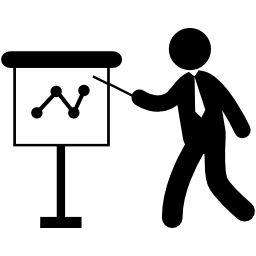 +15,7%
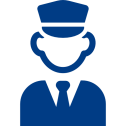 - 26%
Количество выездных проверок
4,1 тыс. ед.
Поступило по результатам 
контрольно-аналитической работы
69 млрд. рублей
Уровень взыскания
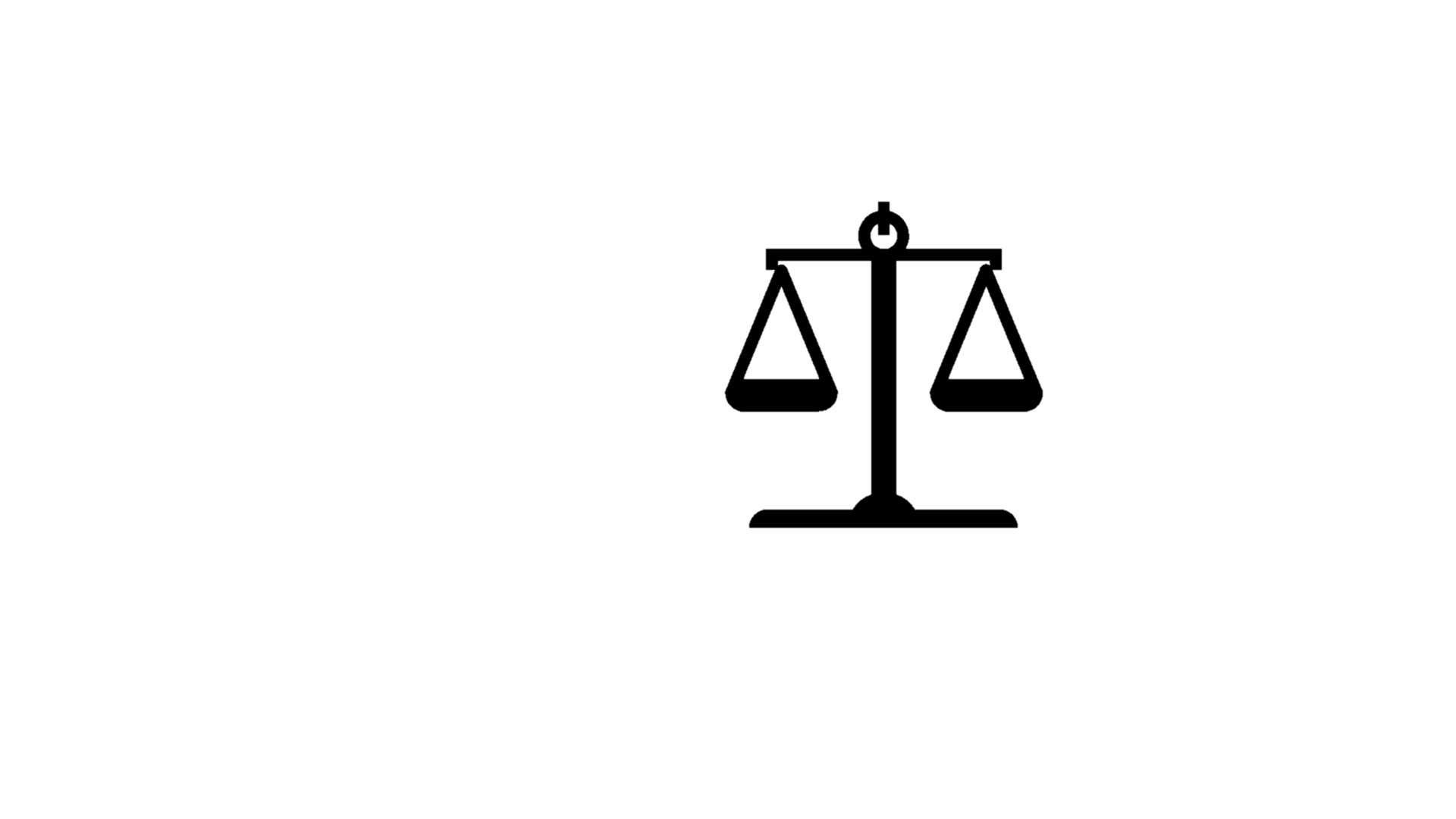 67,3%
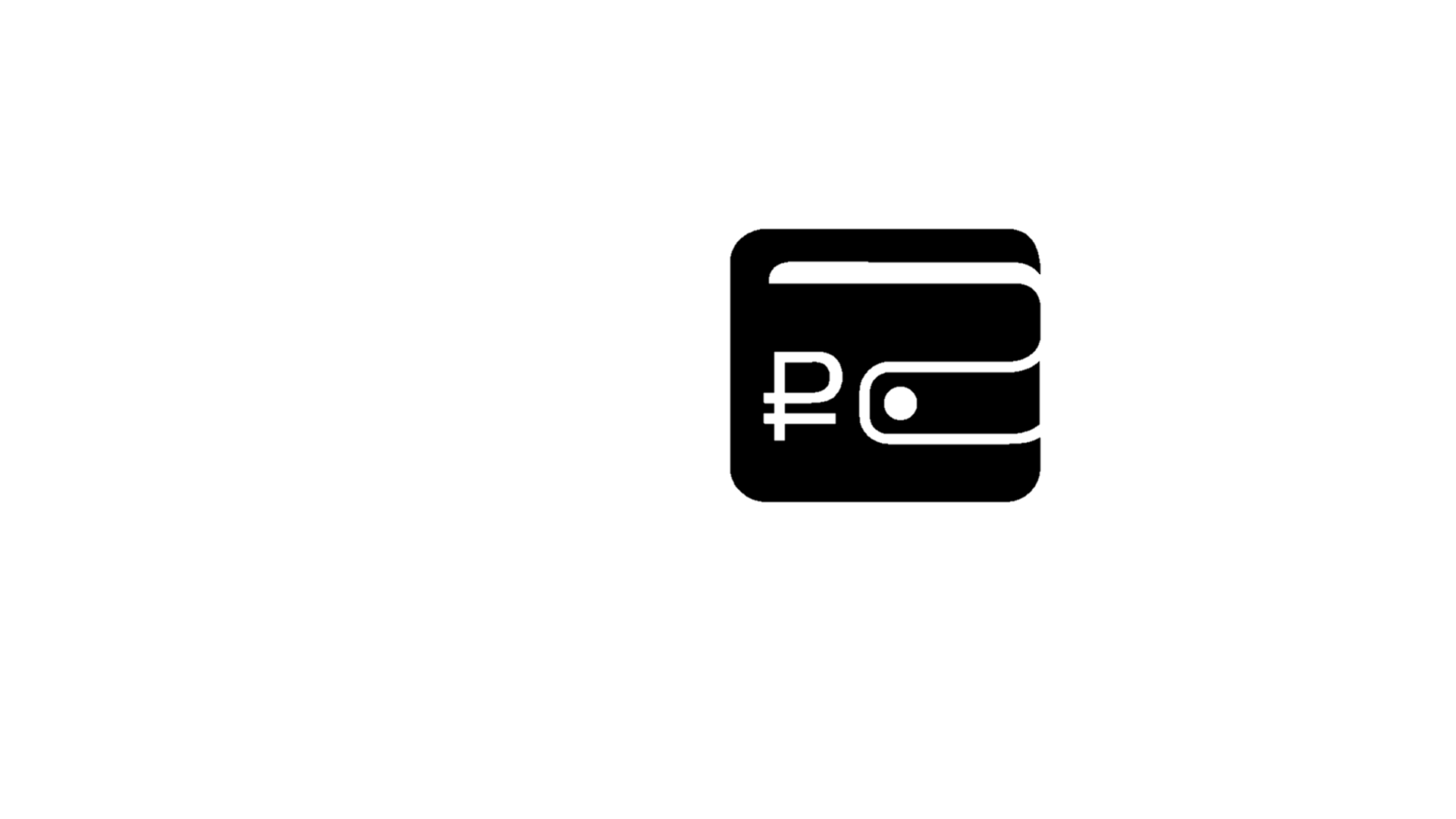 
+ 8,2%
В последние годы Федеральная налоговая служба сделала акцент на необходимость активного побуждения налогоплательщиков, в деятельности которых выявлены налоговые риски, к добровольному уточнению налоговых обязательств без назначения выездных налоговых проверок. 
Так, по результатам аналитической работы, проводимой налоговыми органами без назначения проверок, в бюджет дополнительно поступило 11,9 млрд. руб., что в 1,8 раза больше, чем в 2017 году.






Отраслевые проекты Федеральной налоговой службы. 
Продолжается работа по второму этапу отраслевого проекта, охватывающего внутренний рынок переработки сельскохозяйственного сырья. Число налогоплательщиков, подписавших Хартию в сфере оборота сельскохозяйственной продукции, которая предусматривает систему прямых поставок и отказ от контрактов с налогоплательщиками, обладающими признаками «проблемных» и «транзитных», увеличилось и составило 2 863 организаций из 76 регионов России.
19
Камеральный контроль  (I квартал 2018 года)
Доначислено по результатам
камеральных  проверок
17,5 млрд рублей
Поступило по результатам 
камеральных проверок
13,4 млрд рублей

+ 8,6%

+ 52,7%
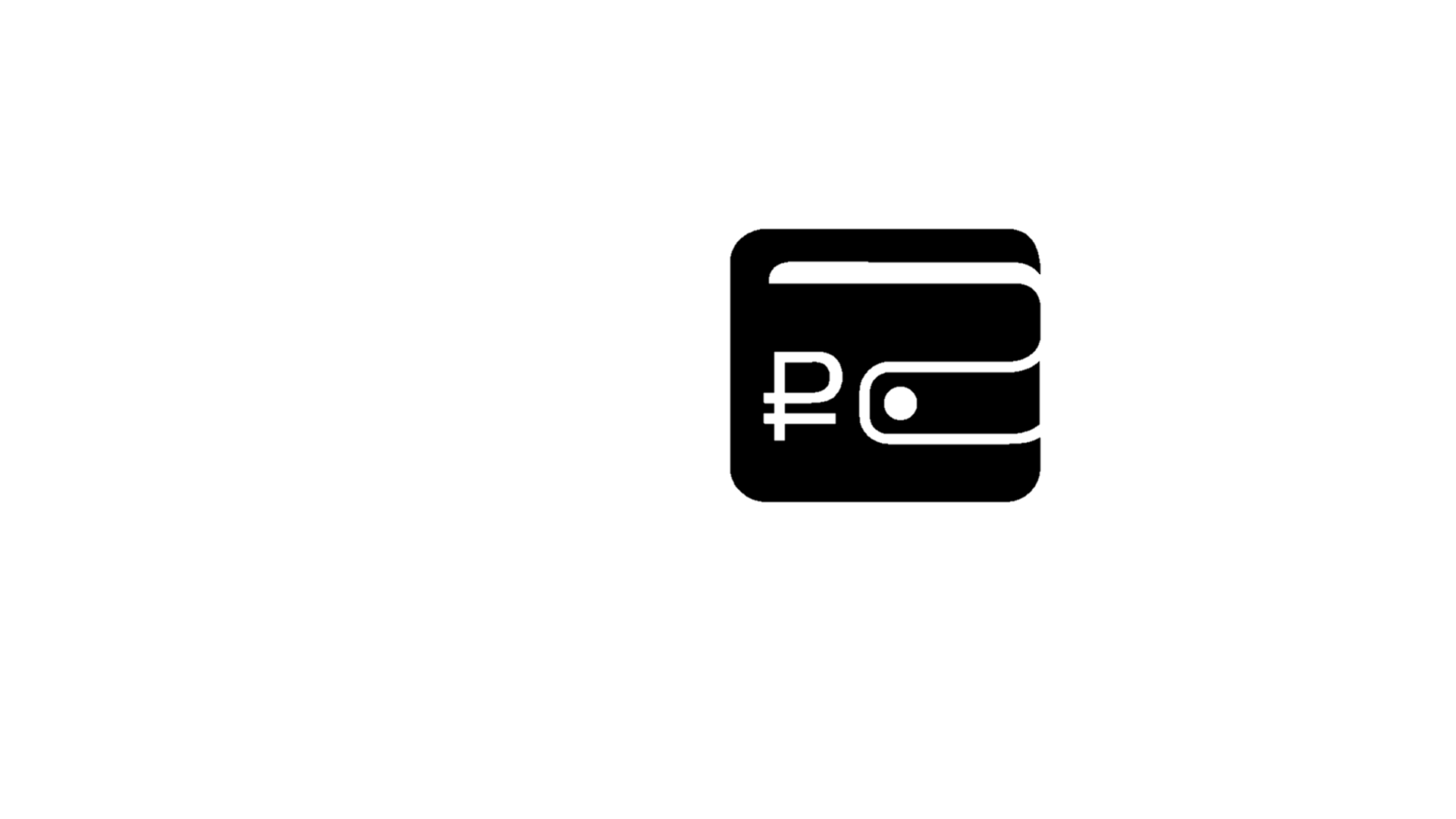 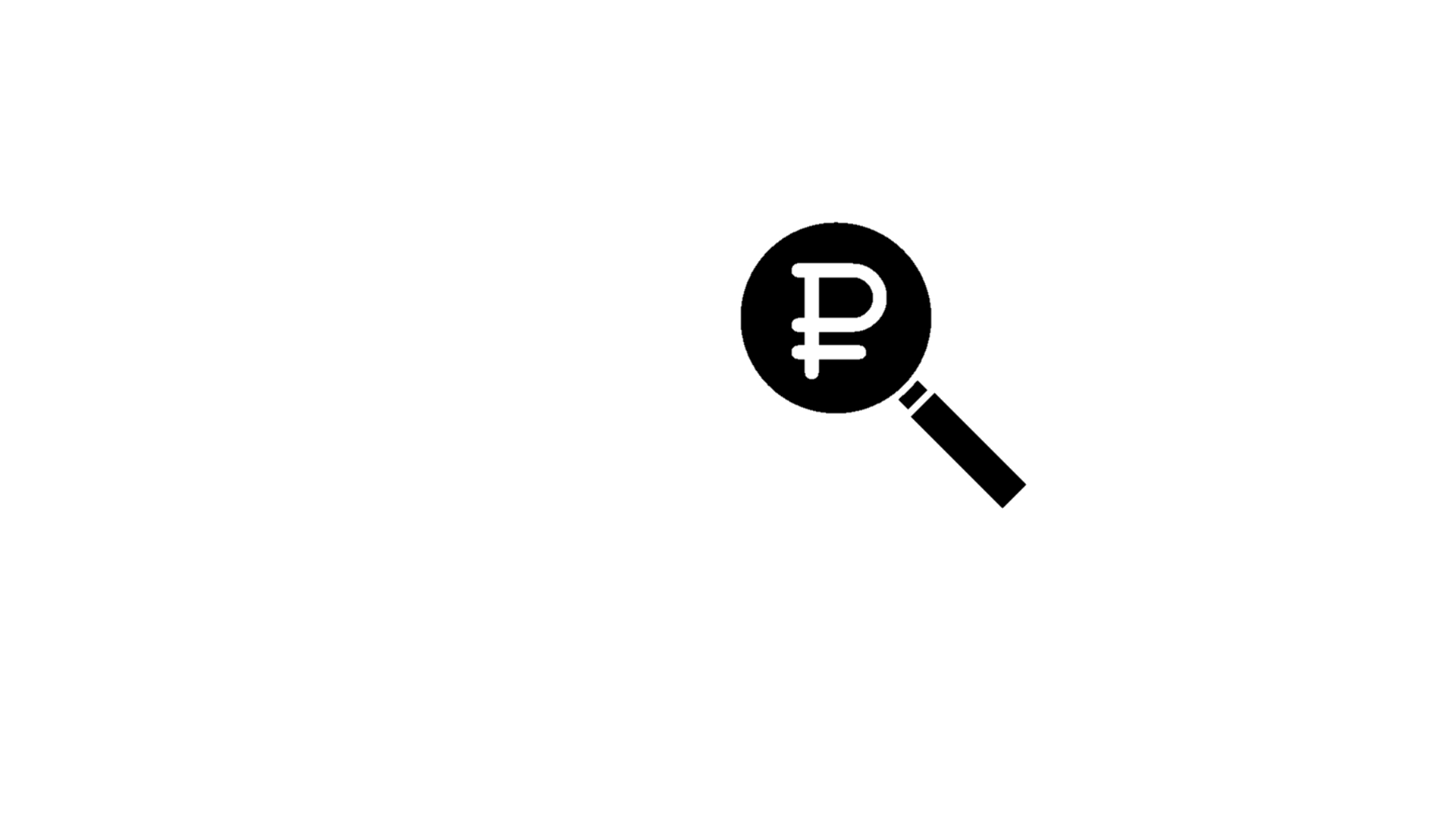 
Суммы возмещения НДС, 
восстановленные вышестоящими 
налоговыми органами и арбитражными судами
 после признания их необоснованными 
налоговыми органами
- 57,2%
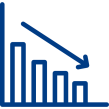 Внедрение ФНС России риск - ориентированного подхода к проведению проверок, усиление аналитической составляющей в контрольной работе, а также применение новейших автоматизированных аналитических инструментов, позволили значительно повысить дисциплинированность налогоплательщиков, сделать основной упор не на наказание, а на побуждение к добровольному уточнению и исполнению своих налоговых обязательств. 
Так, показатель сумм увеличенных налоговых обязательств по уточненным налоговым декларациям, представленным налогоплательщиками в связи с самостоятельной оценкой рисков согласно критериям, разработанным ФНС России, за I квартал 2018 года по сравнению с I кварталом 2017 года увеличился почти в 2 раза, или на 4,1 млрд. рублей и составил 8,3 млрд. рублей.
20
Налоговый контроль цен (I квартал 2018 года)
Количество проверок полноты исчисления и уплаты налогов 
в связи с совершением сделок между взаимозависимыми лицами
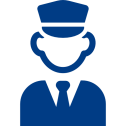 34 ед.
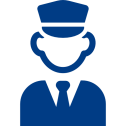 27 ед.
Вынесено решений
Суммы  дополнительно поступившего налога на прибыль организаций по корректировкам налоговой базы
1,7 
млрд рублей
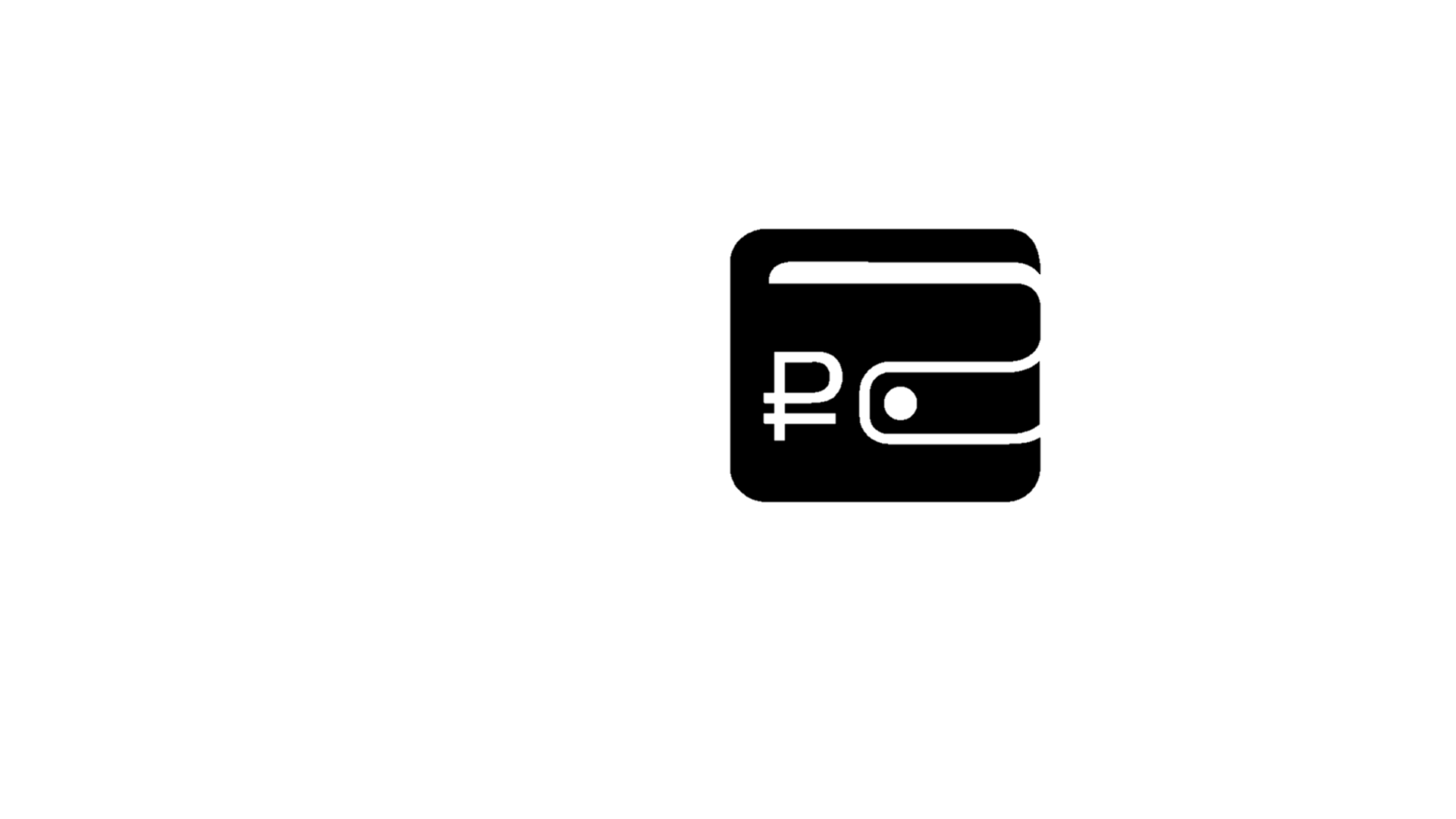 Суммы  доначислений налога на прибыль организаций
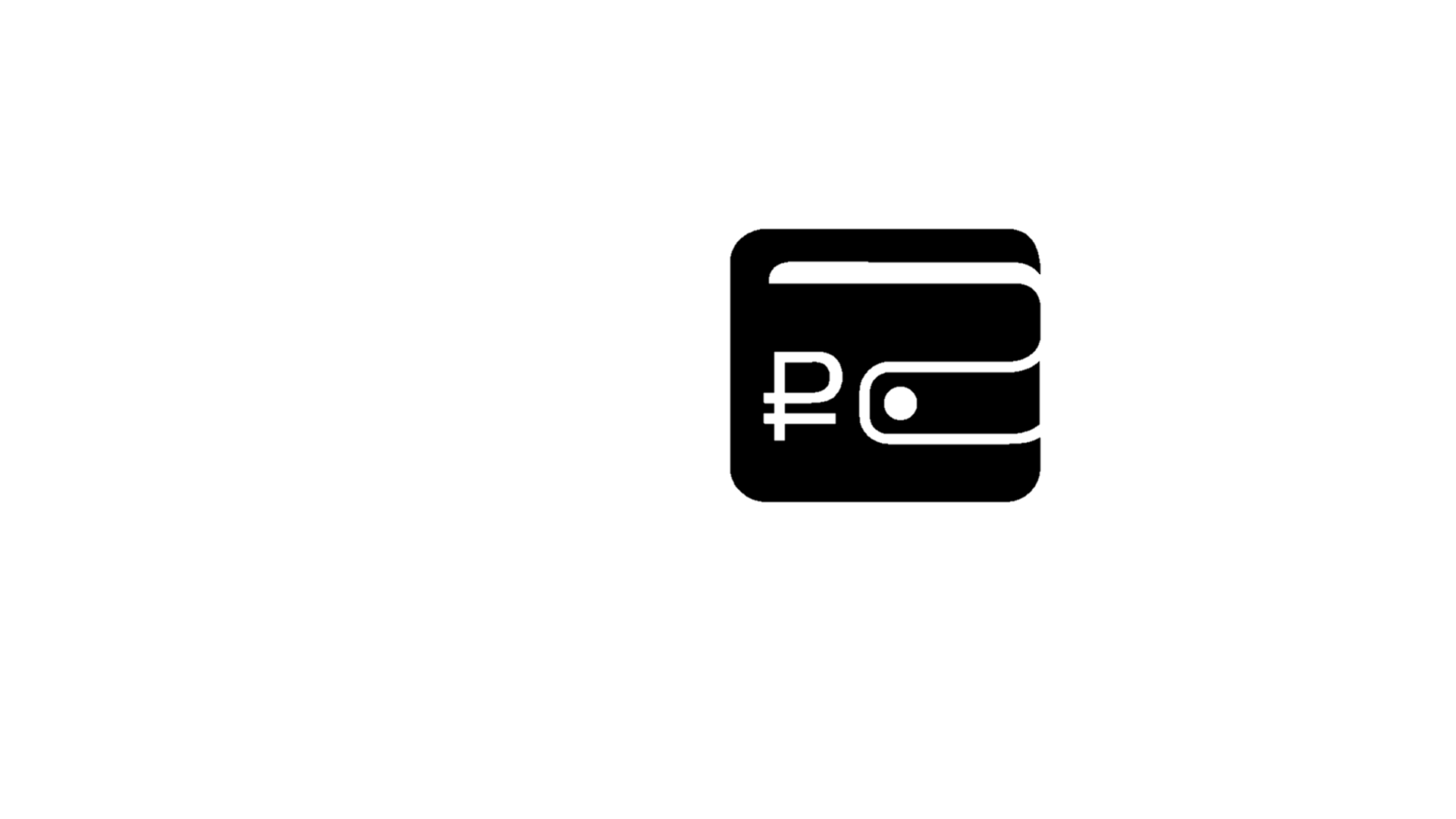 3,5 
млрд рублей
Количество уведомлений 
о контролируемых сделках
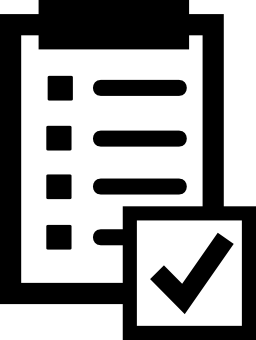 901 ед.
5 460 
млрд. рублей
Сумма 
контролируемых сделок
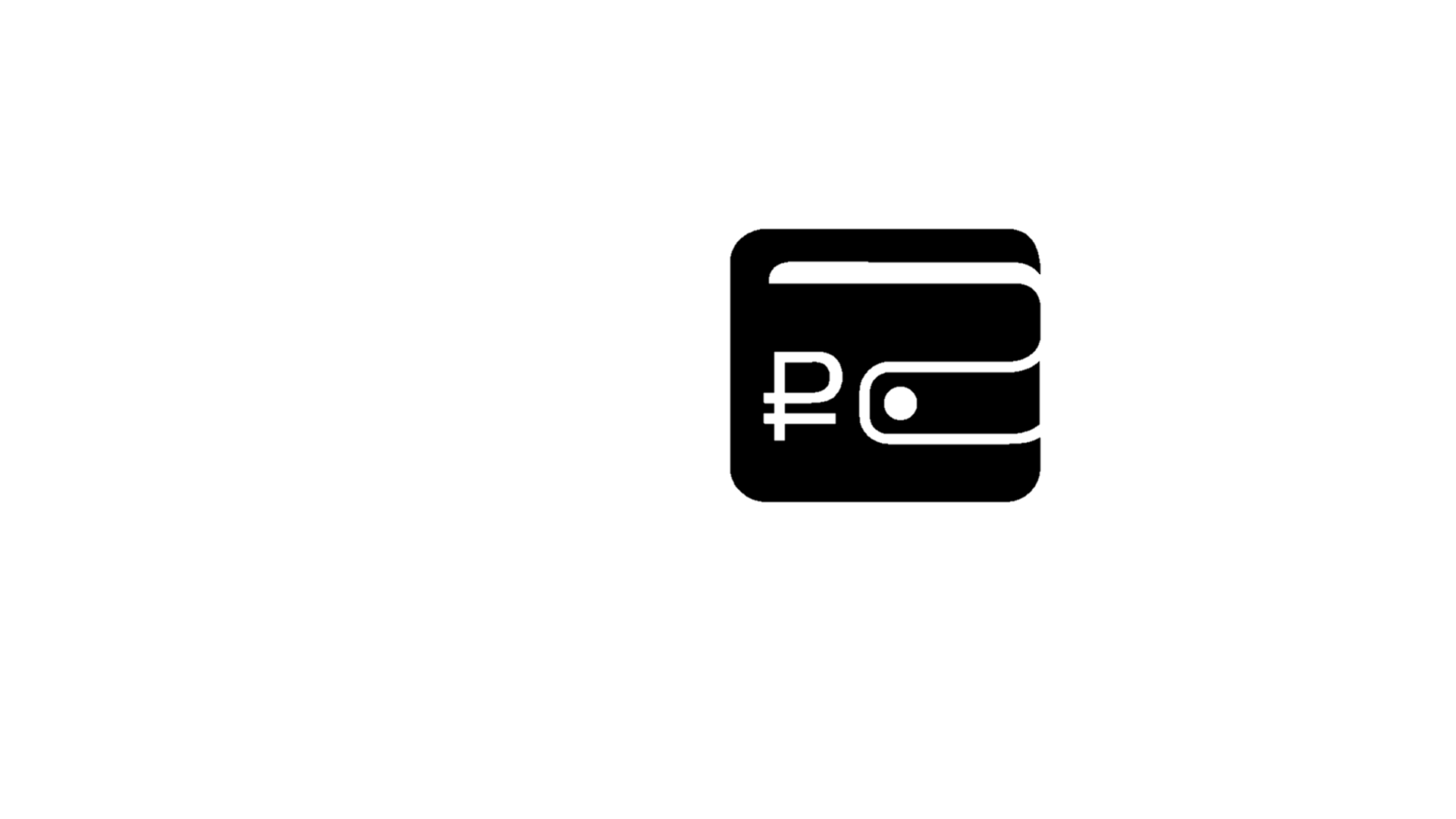 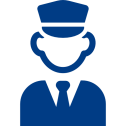 9 771 тыс.
Количество 
контролируемых сделок
По состоянию на 01.04.2018 уменьшены убытки на сумму 2,8 млрд. руб., что привело к увеличению суммы налога на прибыль к уплате в бюджет на 0,56 млрд. руб. в налоговых периодах использования убытков в уменьшение налоговой базы. 
В том числе в I квартале 2018 года:
- вынесено одно решение с общей суммой доначислений налога на прибыль организаций (включая пени) 0,07 млрд. рублей;
- вынесено 2 акта с общей суммой налоговых претензий 0,33 млрд. рублей.
в стадии проведения и оформления результатов находится 5 проверок. Предполагаемая сумма доначислений налога на прибыль по ним составляет 2,2 млрд. рублей.

В 2018 году в рамках реализации полномочий, предусмотренных главой 14.6 НК РФ, по состоянию на 01.04.2018 вынесено 4 решения о заключении соглашения о ценообразовании для целей налогообложения, заключено 1 соглашение о ценообразовании для целей налогообложения по сделкам по переработке нефти с 2 крупнейшими российскими налогоплательщиками.
Проведен мониторинг исполнения налогоплательщиками условий 3 ранее заключенных соглашений о ценообразовании для целей налогообложения.
По состоянию на 01.04.2018 поступило 13 заявлений о заключении соглашений о ценообразовании для целей налогообложения от 5 крупнейших налогоплательщиков.
21
Валютный контроль (I квартал 2018 года)
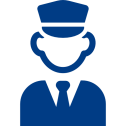 
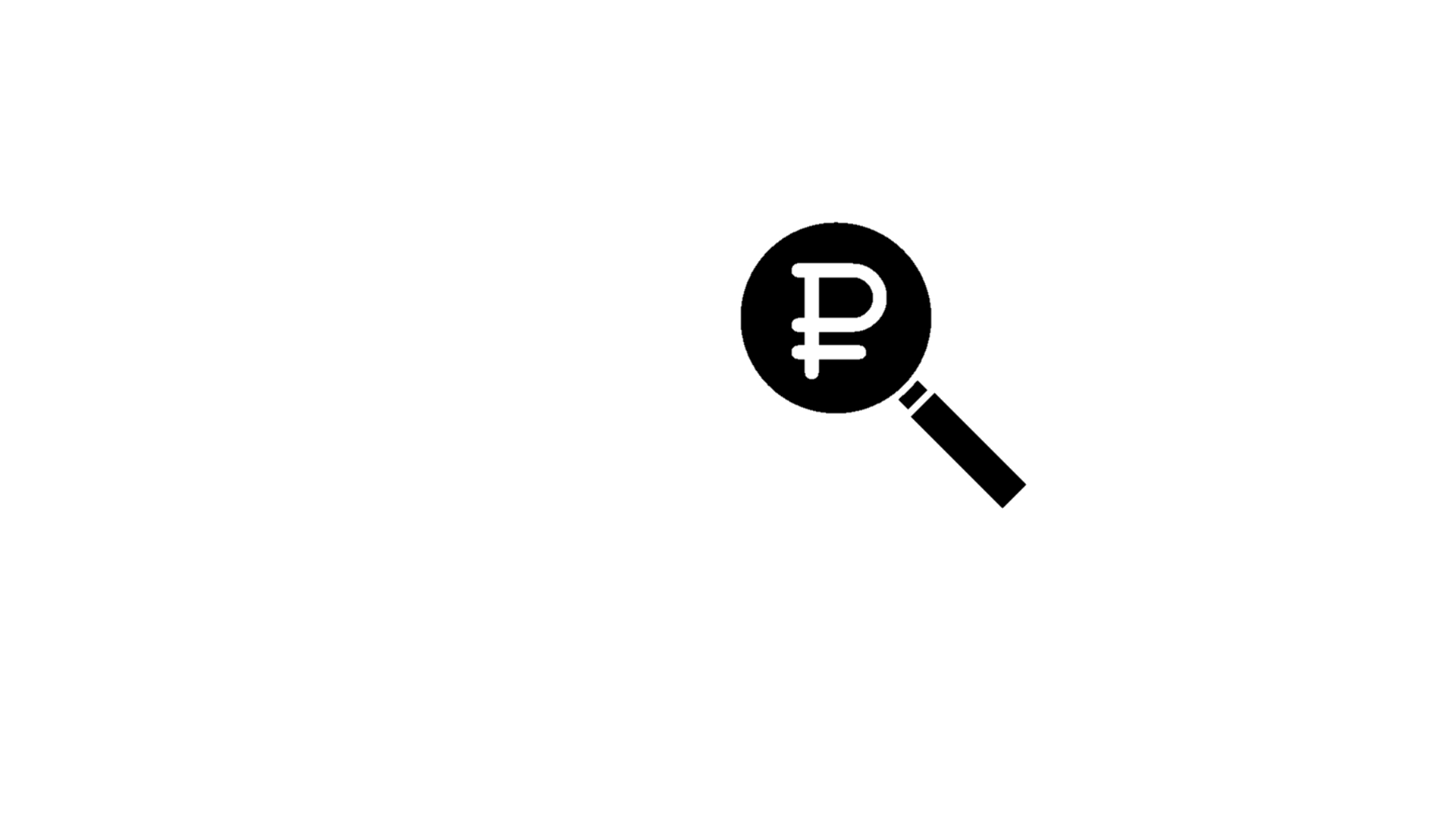 
Количество проверок соблюдения валютного законодательства
+ 42%
+36%
Предъявлено штрафных санкций
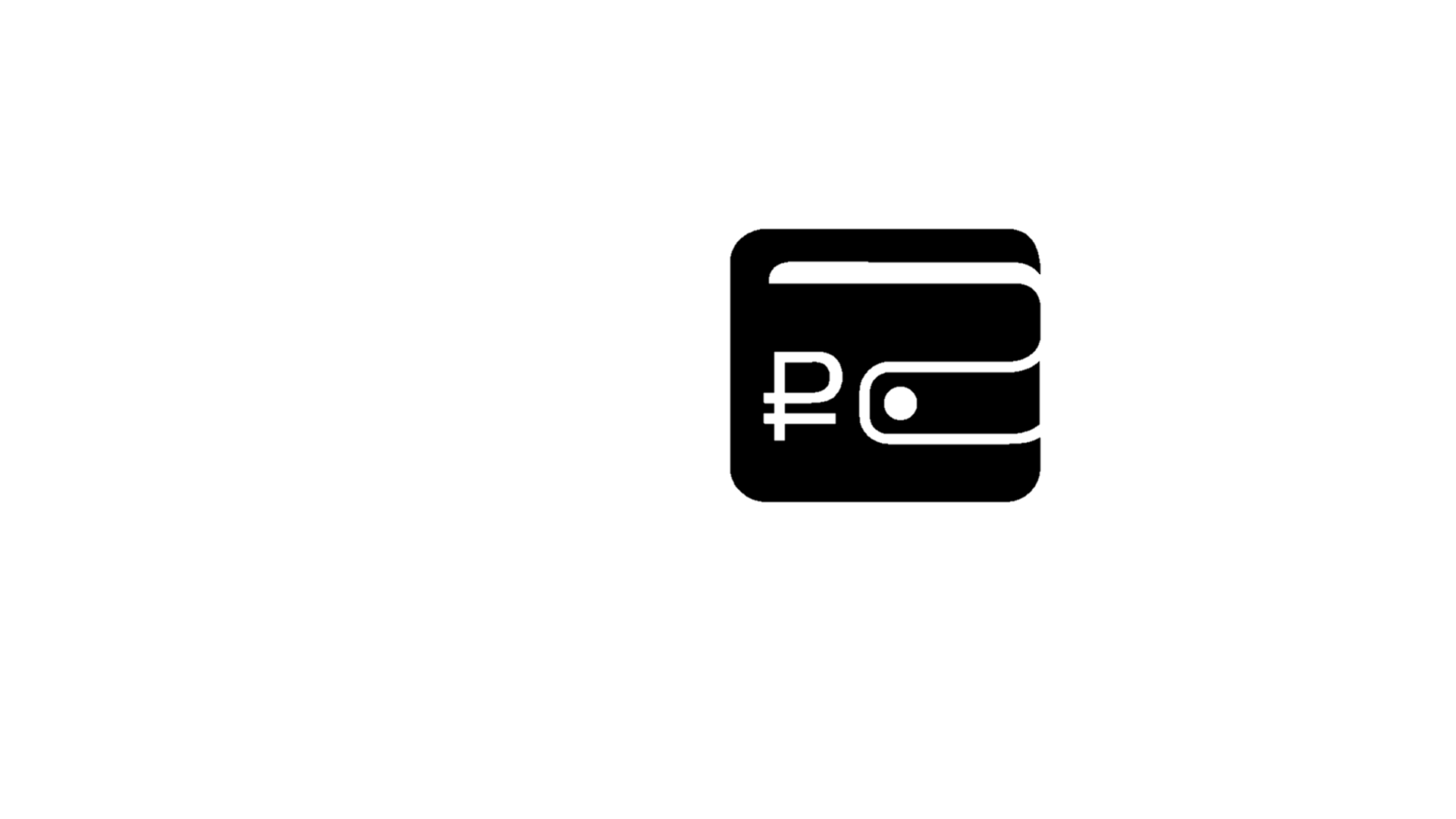 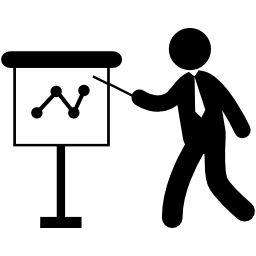 
в 1,9 раза
90%
Взыскано штрафных санкций
Эффективность взыскания штрафов
По сравнению с I кварталом 2017 года в 4,8 раза возросло число выявляемых нарушений, связанных с совершением незаконных валютных операций.
Также в 2017 году налоговыми органами вынесено      1 452 представления об устранении причин и условий, способствовавших совершению административного правонарушения, а также 500 предписаний об устранении нарушений валютного законодательства.
Основными задачами для налоговых органов при осуществлении валютного контроля являются: 
снижение избыточной административной нагрузки на подконтрольные субъекты; 
повышение эффективности проверок за счёт выявления наиболее значительных нарушений валютного законодательства таких как незаконные валютные операции, нарушение требования о репатриации денежных средств, непредставление уведомлений о зарубежных счетах и отчетов о движении средств по ним;
исключение случаев необоснованных запросов в ходе мероприятий валютного контроля значительного объема документов и информации, которые не являются необходимыми для подтверждения соответствующих нарушений или которые уже имеются непосредственно у самих налоговых органов.
организация работы по выявлению выгодоприобретателей и организаторов схем незаконного вывода денежных средств за рубеж и создание правоприменительной практики привлечения их к ответственности;
повышение уровня взыскания начисленных штрафных санкций;
проведение обучения и повышение квалификации сотрудников, осуществляющих валютный контроль.
22
Задолженность (I квартал 2018 года)
Задолженность (без учета задолженности по страховым взносам и организаций – банкротов)

Взыскано (с учетом страховых взносов)
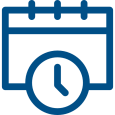 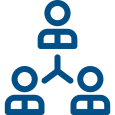 
- 4,2%
+53 млрд рублей
В результате применения мер принудительного взыскания по состоянию на 1 апреля 2018 года в бюджет взыскано (с учетом страховых взносов) 239 млрд. рублей, или на 53 млрд. рублей больше, чем за аналогичный период прошлого года.

Совокупная задолженность (без учета задолженности по страховым взносам и задолженности организаций-банкротов) по состоянию на 01.04.2018 составила 931 млрд. рублей и уменьшилась относительно начала 2018 года на 41 млрд. рублей, или на 4,2%.
23
Обеспечение процедур банкротства (I квартал 2018 года)
Поступило в бюджет в ходе дел о несостоятельности (банкротстве) 23,9 млрд. рублей
Погашено текущих платежей должниками, находящимися в стадии банкротства 
11,8 млрд. рублей
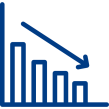 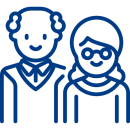 
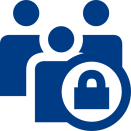 
в 1,4 раза
в 1,4 раза
Погашение должниками-банкротами страховых взносов 6,8 млрд. рублей
Поступления в рамках заключенных мировых соглашений 1,5 млрд рублей

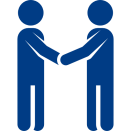 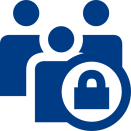 
в 1,7 раза
в 2,3 раза
Погашение задолженности, включенной в реестр требований кредиторов должника 4,0 млрд. рублей
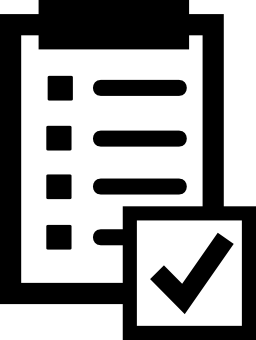 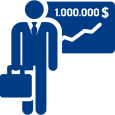 
Эффективность применения института субсидиарной ответственности, поступило 1,1 млрд. рублей
+ 9,5%

в 132,5 раза
Повышена эффективность направления материалов в правоохранительные органы для решения вопроса о возбуждении уголовных дел. 
За I квартал 2018 года соотношение возбужденных уголовных дел к направленным составило 55,4%, что больше аналогичного периода прошлого года на 12,4 процентного пункта.
Активно реализуются положения Федерального закона от 29.12.2015 № 391-ФЗ «О внесении изменений в отдельные законодательные акты Российской Федерации». 
За I квартал 2018 года привлечено к административной ответственности 3,8 тысячи нарушителей Закона о банкротстве на общую сумму административных штрафов 16 млн. рублей. Перечислено в бюджет 6,5 млн рублей административных штрафов. Вступили в законную силу 216 судебных актов о дисквалификации должностных лиц за совершение административных правонарушений, предусмотренных частями 5.1 и 8 статьи 14.13 Кодекса об административных правонарушениях, что в 4,2 раза больше аналогичного периода прошлого года. 
Сформированная положительная судебная правоприменительная практика по взысканию страховых взносов и адресная работа с арбитражными управляющими и кредитными организациями обеспечили погашение должниками - банкротами страховых взносов в размере 6,8 млрд. руб., что больше аналогичного периода прошлого года в 2,3 раза.
24
Досудебное урегулирование налоговых споров (I квартал 2018 года)
Удельный вес сумм удовлетворенных требований
налогоплательщиков

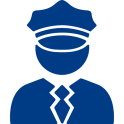 Количество поступивших жалоб по налоговым спорам
- 13,2%
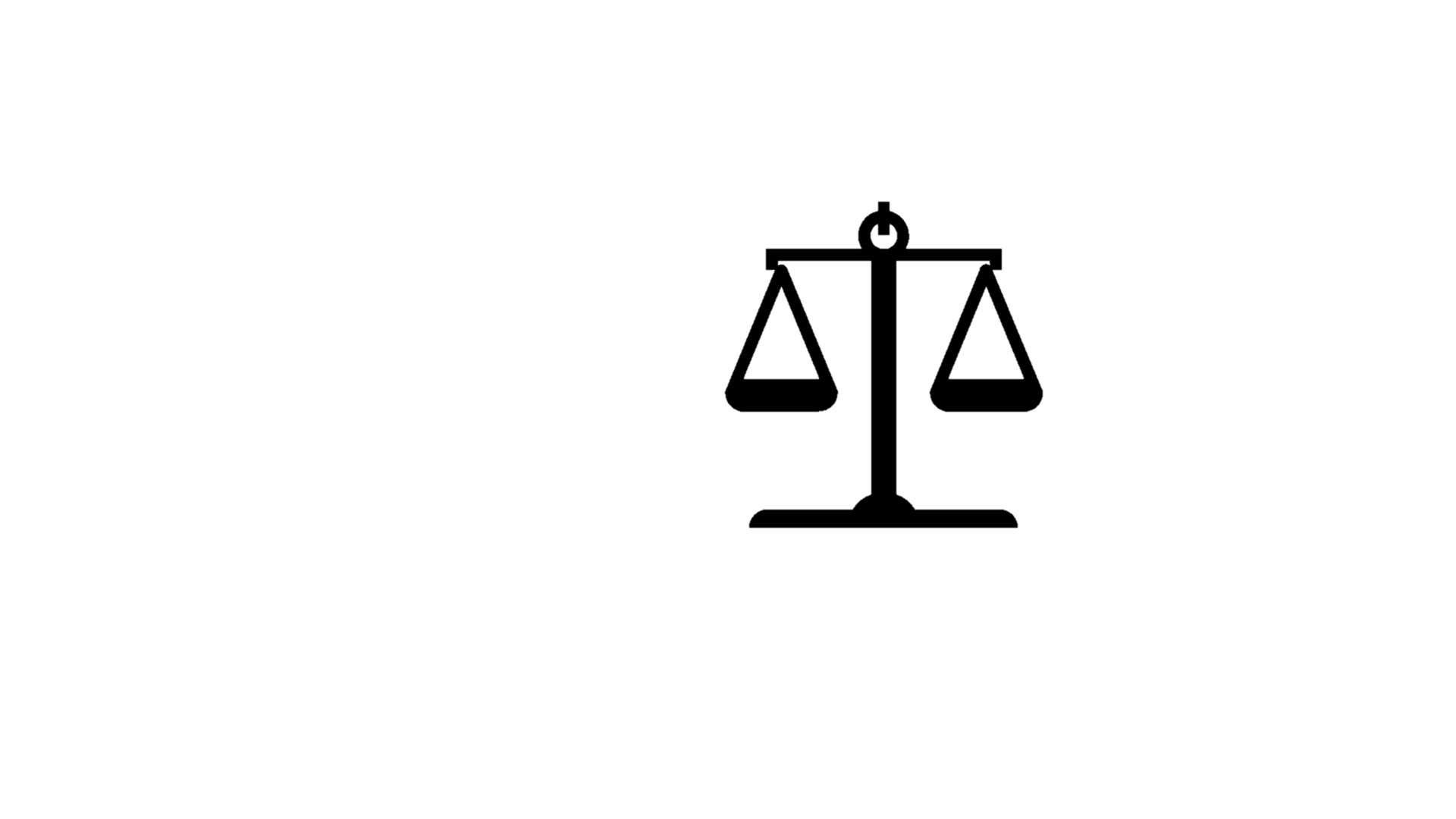 11,1%

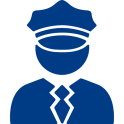 Количество рассмотренных жалоб
- 3,3%
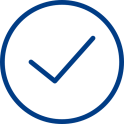 Удельный вес числа удовлетворенных жалоб
31,4%

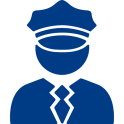 Количество рассмотренных жалоб по результатам ВНП 
и КНП
- 13,2%
Ввиду повышения качества досудебного урегулирования споров снизилось количество обращений заявителей в суды после их досудебного рассмотрения в вышестоящих налоговых органах. Так, в I квартале 2018 года количество вынесенных судами 1 инстанции решений по заявлениям (искам) налогоплательщиков по налоговым спорам, прошедшим досудебное урегулирование, уменьшилось на 3,7% по сравнению с I кварталом 2017 года.
Сохранение положительной тенденции сокращения числа споров в I квартале 2018 года стало возможным благодаря выработке налоговыми органами единых правоприменительных подходов, изменивших порядок администрирования налогоплательщиков, учету судебной практики при проведении мероприятий налогового контроля, а также доведению правовых позиций при рассмотрении жалоб до налогоплательщиков через размещенные на сайте ФНС России on-line сервисы и средства массовой информации.
Служба на постоянной основе осуществляет наполнение контента размещенного на сайте ФНС России интернет-сервиса «Решения по жалобам», предоставляющего возможность просмотра в свободном доступе наиболее значимых решений, вынесенных по результатам рассмотрения налоговыми органами жалоб (обращений) налогоплательщиков на акты налоговых органов ненормативного характера, действия или бездействие их должностных лиц.
25
Судебная работа налоговых органов (I квартал 2018 года)
Количество судебных дел с бизнесом
Сумма рассмотренных требований, 
55,4 млрд. рублей


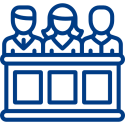 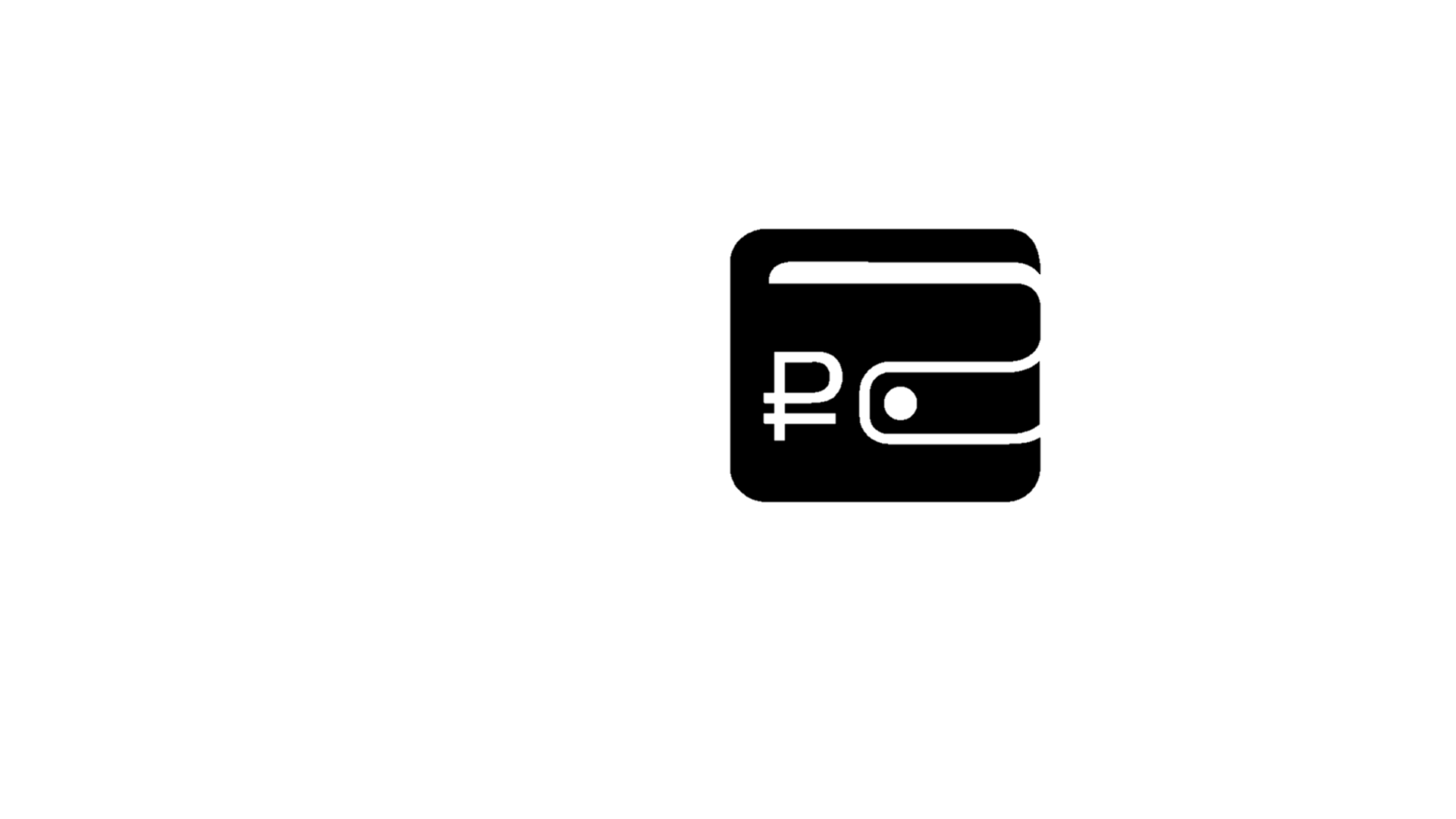 - 7,6%
- 7,4%
Удовлетворено в пользу 
бюджета сумм требований, 
45,9 млрд. рублей
Удельный вес дел,
рассмотренных в пользу налоговых органов

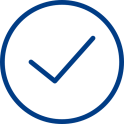 83%
+ 0,1%
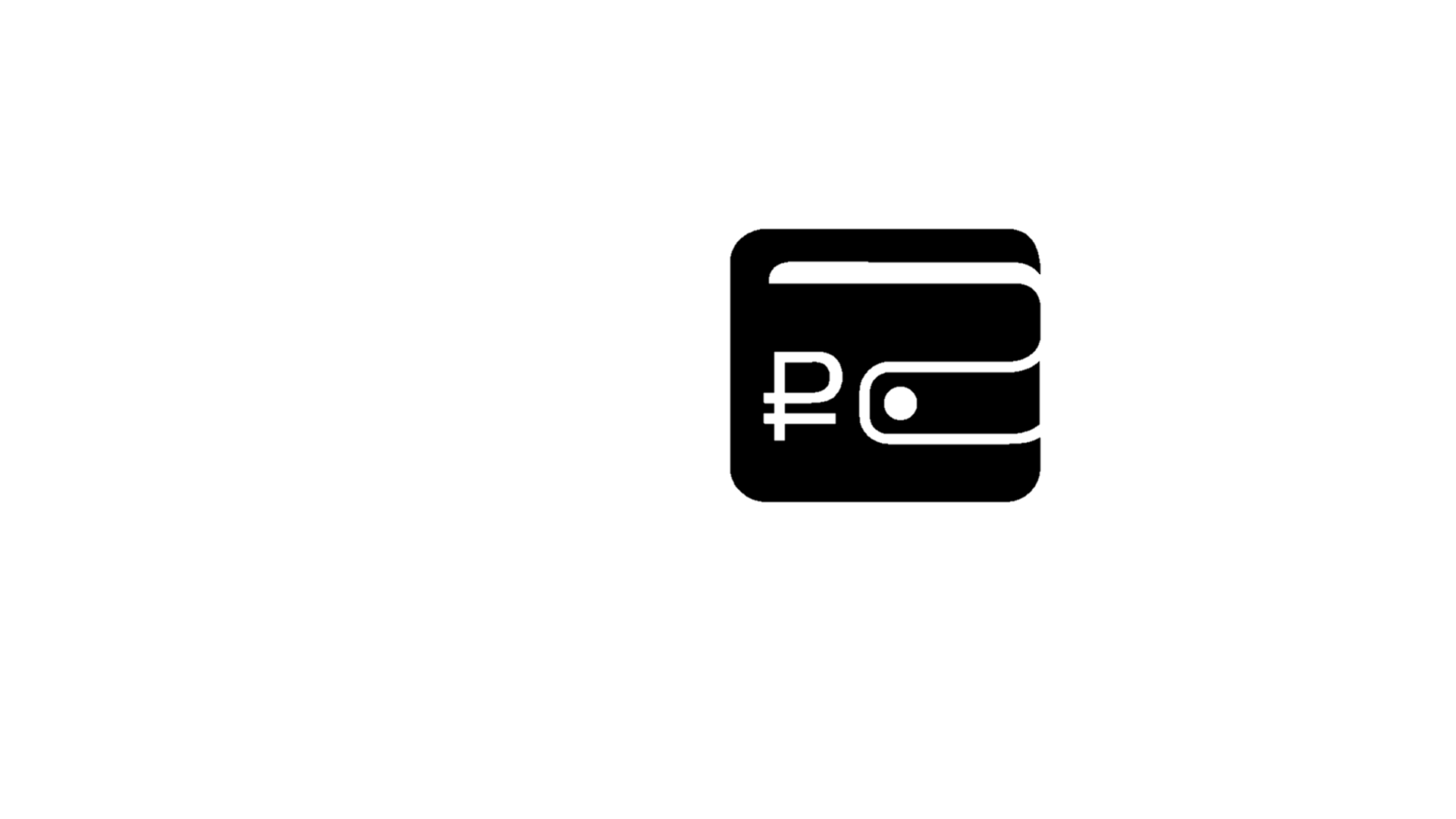 Положительные результаты судебной работы           за I квартал 2018 года связаны с эффективной совместной работой контрольного блока и юридических (правовых) отделов, а также методологических подразделений на стадии проведения проверок и в ходе судебного разбирательства, а также при досудебном рассмотрении налоговых споров с учетом сложившейся судебной практики.
Кроме того, юридическими подразделениями налоговых органов обеспечивается правовое сопровождение налоговых проверок. В рамках взаимодействия подготавливаются дополнительные рекомендации, касающиеся мероприятий налогового контроля, правомерности доначисления налогов, предлагается дополнительное нормативное обоснование позиции налогового органа с учетом сложившейся судебной практики.
26
Контрольно-кассовая техника
Выручка в среднем на 1 кассу

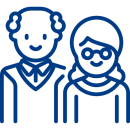 520 налогоплательщиков применяют 
1,6 млн касс

в 1,5 раза
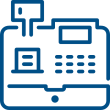 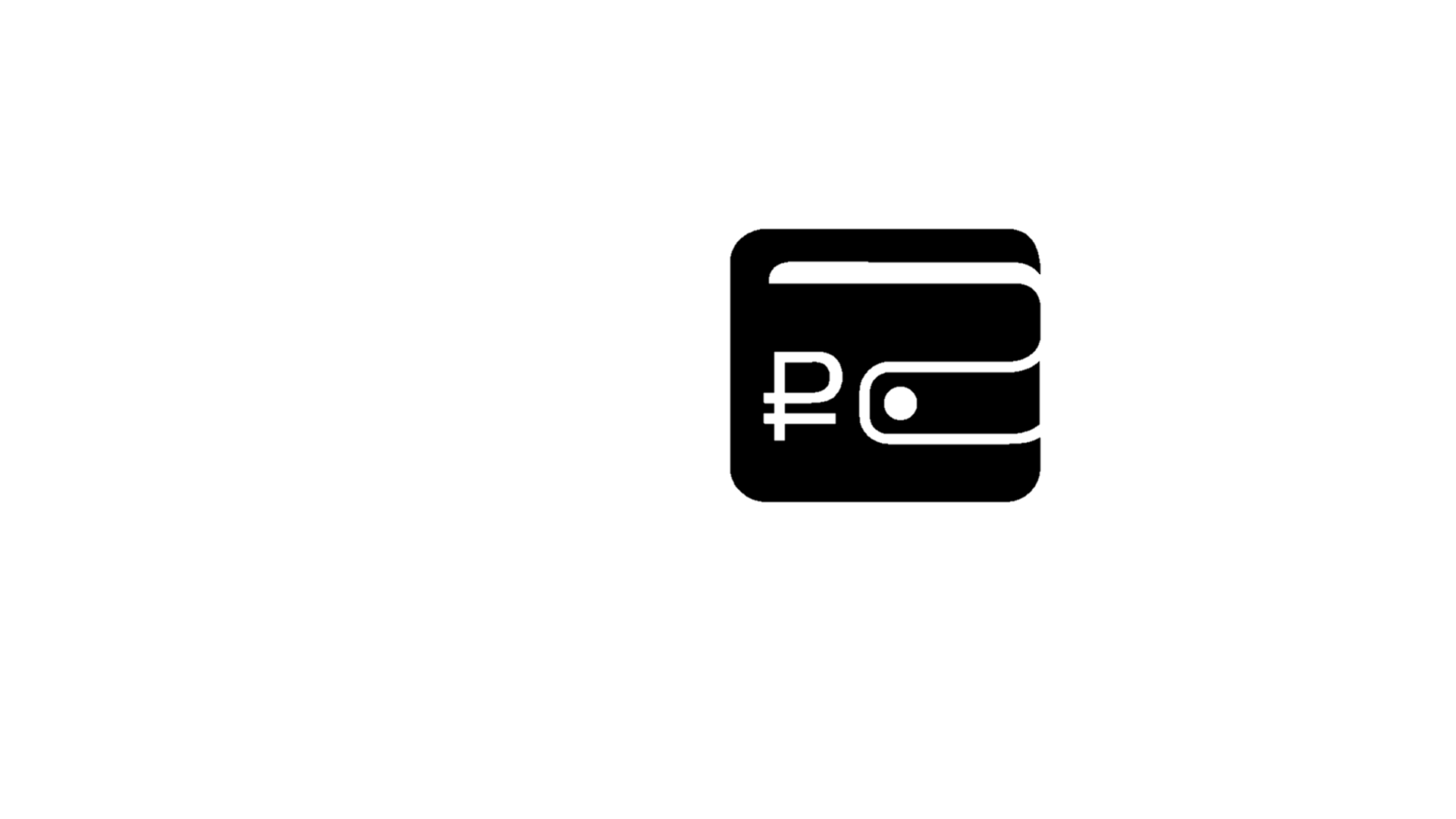 + 40%
Ежемесячный оборот
37 млрд чеков на сумму свыше  
25 трлн рублей, 
включая НДС – более 2 трлн рублей
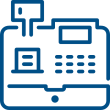 2 трлн рублей
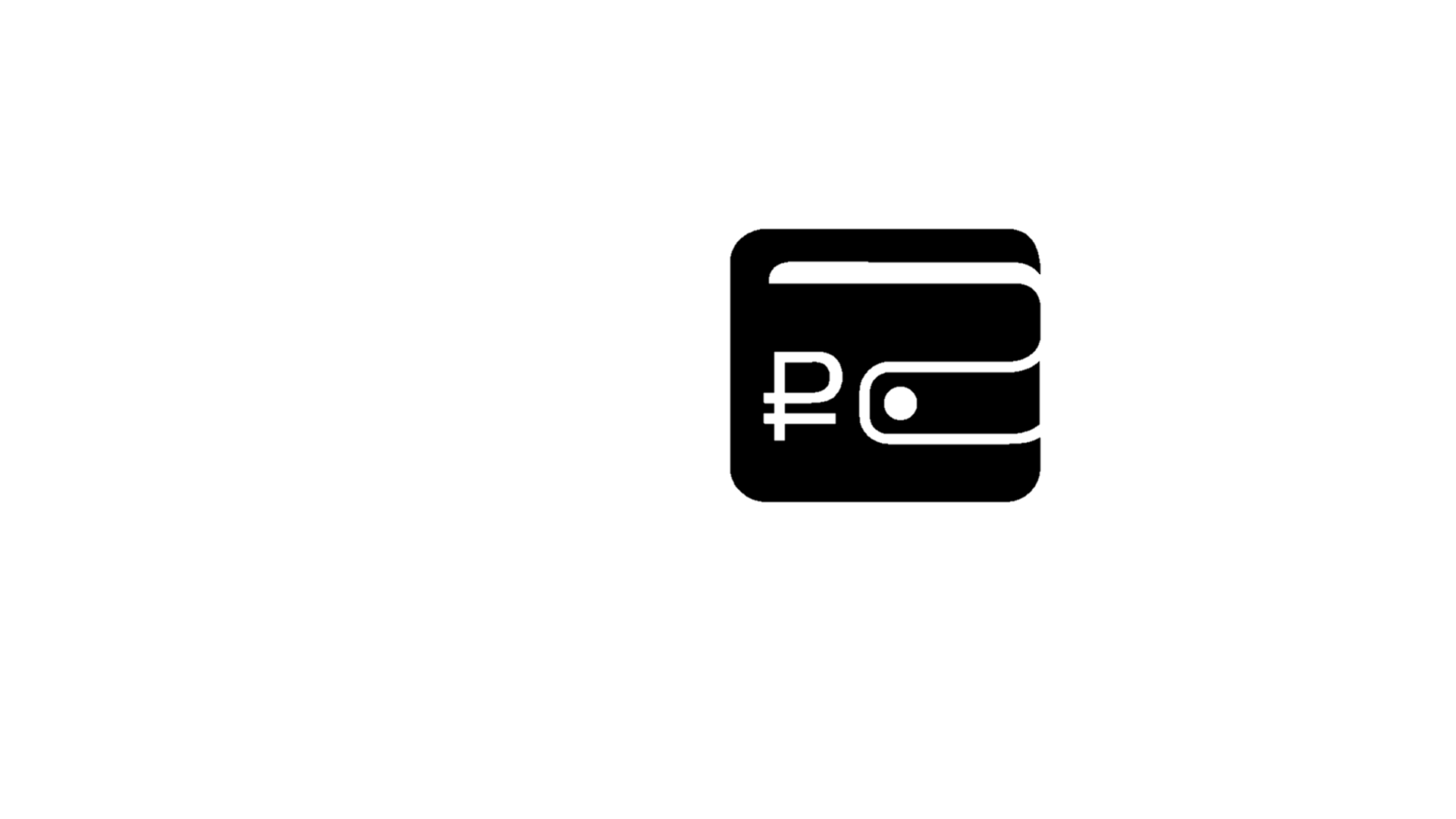 В настоящее время идет реализация второго этапа: до июля 2018 года Служба должна перевести на кассы организации и индивидуальных предпринимателей в сфере торговли и общепита на патентной системе и ЕНВД (применяющих наемный труд). Эти налогоплательщики ранее не применяли кассовые аппараты. Дополнительно - это порядка 1 млн. касс.
Реализованы новые подходы, приводящие к экономии затрат бизнеса: не надо идти в налоговую, чтобы зарегистрировать кассу; можно самостоятельно раз в три года заменить фискальный накопитель (аналог ЭКЛЗ), не прибегая к услугам посредников, и перерегистрировать кассу через личный кабинет на сайте ФНС; не надо опломбировать кассу и каждый год платить за техническое обслуживание. 
Реальные возможности и преимущества системы онлайн-касс:
выравнивание конкурентных условий для всех налогоплательщиков, 
существенное сокращение проверок за счет дистанционного мониторинга и риск-ориентированного подхода
регистрация кассы через сайт за несколько минут, 
полная ликвидация кассовой отчетности, 
защита прав потребителя за счет перехода на электронные чеки, которые можно получать и хранить в электронном виде.
Создан конкурентный рынок:
42 производителя включили в реестр 124 модели касс, 
7 производителей включили в реестр 15 моделей фискальных накопителей, 
разрешение на обработку фискальных данных имеют 18 операторов.
27
Маркировка
Количество зарегистрированных участников в системе маркировки лекарственных препаратов
Количество зарегистрированных участников в системе маркировки меховых изделий
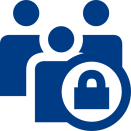 
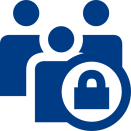 
5,6 тыс.
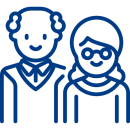 10 125
5 млн. ед.
товаров
Промаркировано меховых изделий

10 млн.уп.
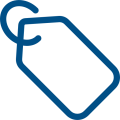 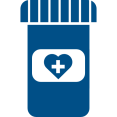 Промаркировано лекарственных препаратов  в системе маркировки ЛП

Маркировка меховых изделий обеспечивает:
- полную прослеживаемость оборота товаров от производителя до его конечной реализации, что приводит к возможности видеть рынок товаров в режиме «онлайн»,
противодействие поступлению в легальный оборот фальсифицированной, контрафактной и недоброкачественной продукции. 











С помощью маркировки лекарственных препаратов можно заблокировать оборот недоброкачественных лекарств, а также обеспечить оперативную переброску лекарств в очаги эпидемии. 
Для этого создано приложение для мобильныхустройств на базе IOS и Android проверить легальность приобретаемого маркированного товара и в случае отрицательного результата проверки немедленно сообщать об этом факте в систему.
Также с декабря 2017 ФНС России реализует пилотный проект по интеграции системы маркировки с «облачными кассами». В рамках проекта на основании фискальных данных происходит автоматическое выбытие товаров, проданных в розницу, в информационной системе маркировки. 
В настоящее время проект по маркировке лекарственных препаратов продлен до конца 2018 года.
28
Государственная регистрация и учет налогоплательщиков


Внесено сведений в ЕГРЮЛ
о юридических лицах
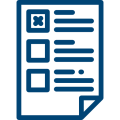 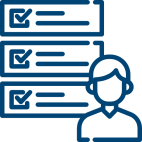 Внесено сведений в ЕГРИП об индивидуальных предпринимателях
+ 3,4%
- 11,7%
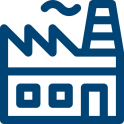 Внесено сведений в ЕГРЮЛ 
о юридических лицах, прекративших свою деятельность

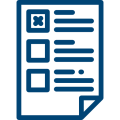 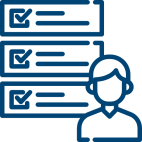 Внесено сведений в ЕГРИП об ИП, прекративших свою деятельность

+ 13,8%
+ 16,3%
Реестр МСП
Количество  поданных на государственную регистрацию пакетов электронных документов
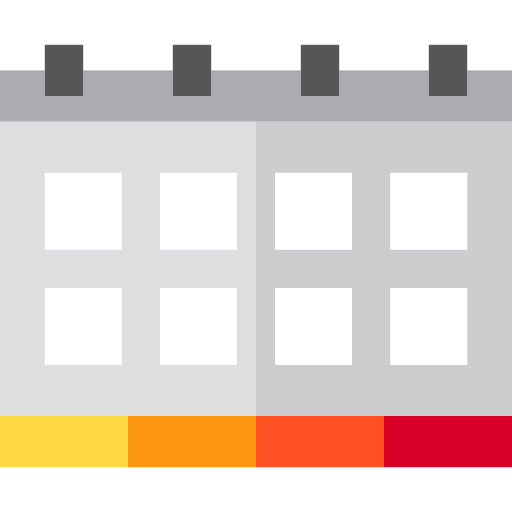 
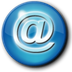 + 1,6%

+ 34,0%
По состоянию на 1 апреля 2018 года в Едином государственном реестре юридических лиц (ЕГРЮЛ) содержатся сведения о 4 289,6 тыс. юридических лиц (кроме прекративших свою деятельность) и о 6 037,6 тыс. юридических лиц, прекративших свою деятельность.
По состоянию на 1 апреля 2018 года в Едином государственном реестре индивидуальных предпринимателей (ЕГРИП) содержатся сведения о 3 877,4 тыс.  индивидуальных предпринимателей и крестьянских (фермерских) хозяйств, кроме прекративших свою деятельность.
С использованием сервиса «Подача электронных документов на государственную регистрацию» за 1 квартал 2018 года направлено около 186,6 тыс. пакетов электронных документов.

По состоянию на 10 апреля 2018 года в Едином реестре субъектов малого и среднего предпринимательства содержатся сведения о 6,12 млн. субъектов малого и среднего предпринимательства, из них – 5,8 млн. микропредприятий с доходами до 120 млн. рублей, 264,6 тыс. малых предприятий и 20,1 тыс. средних предприятий.
За I квартал 2018 года пользователями выполнено около 4,0 млн. поисковых запросов, в том числе сформировано более 1,0 млн. выписок из Единого реестра субъектов малого и среднего предпринимательства.
29
Официальный сайт ФНС России и сервисы
ЛИЧНЫЙ КАБИНЕТ НАЛОГОПЛАТЕЛЬЩИКА ИНДИВИДУАЛЬНОГО ПРЕДПРИНИМАТЕЛЯ 
1 млн ИП
«РИСКИ БИЗНЕСА: ПРОВЕРЬ СЕБЯ И КОНТРАГЕНТА»
285 млн. обращений*
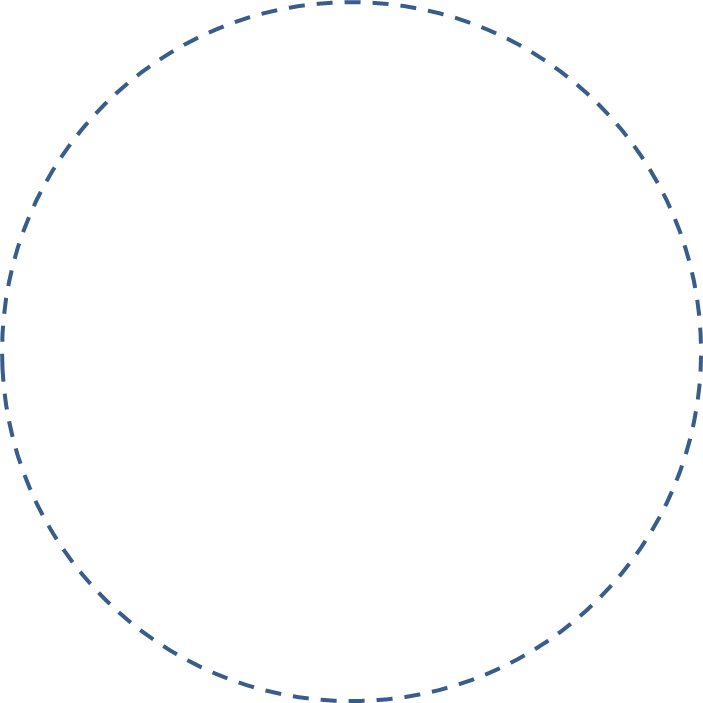 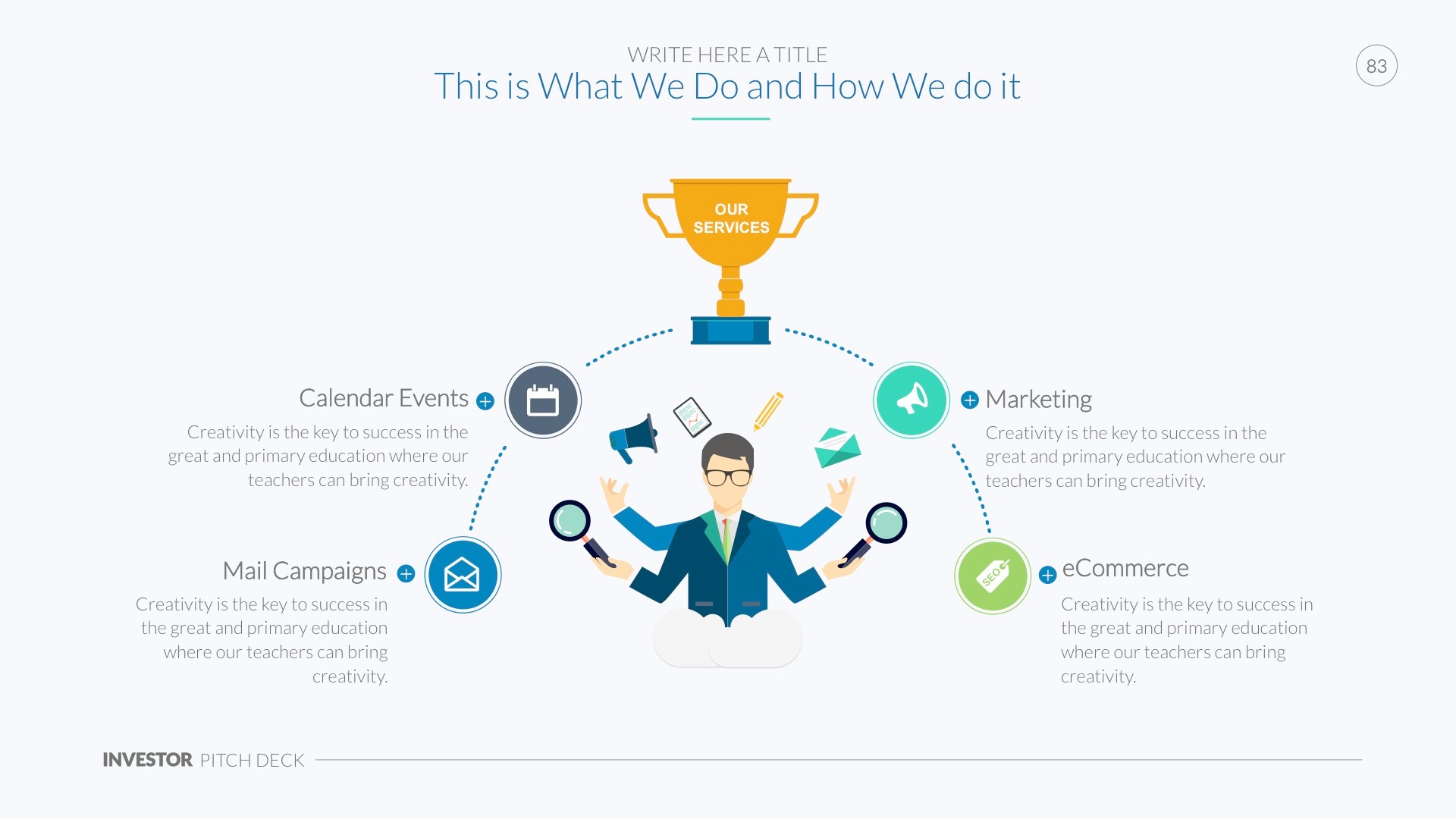 «ПОЛУЧЕНИЕ ВЫПИСКИ ИЗ ЕГРЮЛ/ЕГРИП ЧЕРЕЗ ИНТЕРНЕТ»
3,2 млн. обращений*
ЛИЧНЫЙ КАБИНЕТ НАЛОГОПЛАТЕЛЬЩИКА  ЮРИДИЧЕСКОГО ЛИЦА 
597 тысяч организаций
ЛИЧНЫЙ КАБИНЕТ НАЛОГОПЛАТЕЛЬЩИКА ДЛЯ ФИЗИЧЕСКИХ ЛИЦ 
27 млн человек
«СОЗДАЙ СВОЙ БИЗНЕС»
1,3 млн. обращений*
«АДРЕС И ПЛАТЕЖНЫЕ РЕКВИЗИТЫ ВАШЕЙ ИНСПЕКЦИИ» 
1 млн. заявок на прием*
«УЗНАЙ ИНН» 
55,6 млн. обращений*
ВСЕГО 53 СЕРВИСА
количество посещений – 37,4 млн.*
* За 1 квартал 2018 года
30
Оказание услуг налогоплательщикам
Количество вызовов 
в единый контакт-центр 
 в I квартале 2018 года
Уровень удовлетворенности граждан качеством предоставления государственных услуг ФНС России
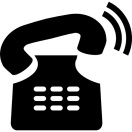 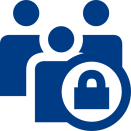 98,78%
1,8 млн.
Для удобства налогоплательщиков, посещающих налоговые органы, внедряется фирменный стиль Федеральной налоговой службы. 
В целях сокращения времени ожидания в очереди, для оптимизации процесса приёма налогоплательщиков проводится работа по оснащению инспекций ФНС России по субъектам Российской Федерации программно-аппаратными комплексами автоматизации обслуживания граждан и организаций в территориальных налоговых органах (системами управления очередью). 
В результате в I квартале 2018 года :
среднее время ожидания в очереди - 10 минут 16 секунд (против установленного максимального времени  15 минут);
- Среднее время, проведенное налогоплательщиком в территориальном налоговом органе, - 13 минут 49 секунд и снизилось по сравнению с I кварталом 2017 года на четверть).
В рамках работ по совершенствованию информирования налогоплательщиков ФНС России ведёт активную информационно-просветительскую работу по повышению налоговой грамотности.
31
Модернизация налоговых органов
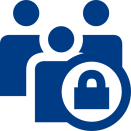 30 млн. чел.
Количество пользователей Личного кабинета для ФЛ
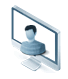 свыше 1 млн.
Выполнено входов в Личный кабинета для ФЛ
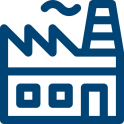 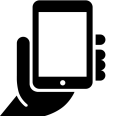 Мобильное приложение на базе iOS скачали 82 тыс. пользователей, 
на базе Android - 21 тыс. пользователей
Личный кабинет налогоплательщика для физических лиц
Личный кабинет является главным способом оплаты налогов, получения актуальной налоговой информации, проверки своих налоговых и персональных данных, корректировки их при необходимости, решения своих жизненных ситуаций, связанных с налогообложением.
С ноября 2017 года в тестовом режиме запущена новая версия Личного кабинета. 
В I квартале 2018 года:
в функционал модернизированного интернет-сервиса ЛК ФЛ внедрен основной объем жизненных ситуаций, необходимых для информационного взаимодействия налогоплательщиков с налоговыми органами. 
во всех регионах Российской Федерации запущена опытная эксплуатация модернизированного ЛК ФЛ.
разработано мобильное приложение ЛК ФЛ для Android.
Новая версия Личного кабинета дополнена следующими функциями:
оплата всех начислений, задолженности и пени в два клика;
расширенная структура данных;
улучшенная система обратной связи с налогоплательщиком;
просмотр формул начислений по имущественным налогам с детальным описанием всех показателей.
Разработаны и опубликованы мобильные приложения Личного кабинета для операционных систем iOS и Android.
32
Основные изменения налогового законодательства
Перечень поручений по реализации Послания Президента Федеральному Собранию (утв. Президентом РФ 16 марта 2018 г.)
Перечислены поручения по реализации Послания Президента РФ Федеральному Собранию.
Администрации Президента РФ, в частности, поручено обеспечить разработку проекта указа о национальных целях развития страны до 2024 г.
Среди поручений Правительству РФ - завершить работу по закреплению правового статуса самозанятых граждан. Совместно с Банком России высшему исполнительному органу предстоит разработать и утвердить план действий по ускорению темпов роста инвестиций в основной капитал и повышению до 25% их доли в ВВП.
Рабочая группа совместно с Верховным Судом РФ должна представить предложения по декриминализации отдельных деяний, совершенных предпринимателями, предусмотрев при необходимости последующую квалификацию таких деяний в качестве административных правонарушений.
 



Перечень поручений по итогам заседания президиума Государственного совета Российской Федерации (утв. Президентом РФ 28 марта 2018 г. N Пр-517ГС)
Подготовлен перечень поручений по итогам заседания президиума Государственного совета РФ.
Планируется установить упрощенный порядок предоставления регионам земельных участков, находящихся в федеральной собственности, для реализации инвестпроектов. Целесообразно предусмотреть включение в стратегию пространственного развития России рекомендаций по размещению объектов промышленности на территориях субъектов Федерации исходя из их транспортно-логистических и ресурсно-сырьевых особенностей.
Необходимо провести мониторинг применения валютного законодательства в отношении высокотехнологичных экспортоориентированных компаний.
Предполагается применять дифференцированный подход при регулировании предоставления кредитными организациями кредитов юрлицам с учетом конечной цели использования кредитов, повышения эффективности операционной деятельности таких юрлиц и совершения ими сделок по слиянию и поглощению.
33
Основные изменения налогового законодательства
Постановление Правительства РФ от 24 марта 2018 г. N 321 "О проведении эксперимента по маркировке отдельных видов драгоценных металлов, драгоценных камней и изделий из них"
С 1 июня до 1 ноября 2018 г. в России будет проводиться эксперимент по маркировке отдельных видов драгоценных металлов, драгоценных камней и изделий из них.
Речь идет об алмазах, бриллиантах, рубинах, сапфирах, изумрудах, золоте, серебре, платине, палладии и пр. Перечень приводится.
Юрлица и ИП, осуществляющие операции с драгоценными металлами и камнями, включая добычу последних (в части сортировки, первичной классификации и первичной оценки), участвуют в эксперименте на добровольной основе. Соответствующие заявки подаются в порядке, устанавливаемом Минфином России.
Предусмотрено создание интегрированной информсистемы в сфере контроля за оборотом драгоценных металлов и драгоценных камней на всех этапах их оборота. Ее разработчиком и оператором назначено АО "Гознак".


Поручение Правительства РФ от 1 марта 2018 г. N ДМ-П16-1131 "Поручения по итогам Российского инвестиционного форума "Сочи-2018"
15-16 февраля 2018 г. состоялся Российский инвестиционный форум "Сочи-2018". По его итогам Правительством РФ дан ряд поручений.
Так, планируется упростить порядок составления налоговой отчетности для отдельных категорий плательщиков при условии использования ими ККТ, обеспечивающей передачу фискальных документов через оператора фискальных данных.
Поручено подготовить предложения по совершенствованию законодательства о государственно-частном партнерстве в целях снижения барьеров привлечения частных инвестиций в развитие инфраструктуры.
Целесообразно определить единые принципы установления и взимания неналоговых платежей субъектов предпринимательской деятельности.
Целесообразно создать в федеральных округах авиакомпании, выполняющие региональные и местные авиаперевозки в пределах округа.
34
Основные изменения налогового законодательства
Федеральный закон от 19.02.2018 № 34-ФЗ «О внесении изменений в части первую и вторую Налогового кодекса Российской Федерации и статью 3 Федерального закона «О внесении изменений в части первую и вторую Налогового кодекса Российской Федерации (в части налогообложения прибыли контролируемых иностранных компаний и доходов иностранных организаций)».
С 19 февраля 2018 года вступили в силу поправки, касающиеся налога на прибыль при ликвидации контролируемых иностранных компаний (далее - КИК).
Меняются сроки, в течение которых иностранная организация должна быть ликвидирована, чтобы в отношении нее действовали специальные правила определения налогового резидентства Российской Федерации и учета финансовых результатов от реализации ценных бумаг, и имущественных прав.
В случае выкупа ценных бумаг и долей контролирующим лицом у своей контролируемой иностранной компании при последующей ее ликвидации доходы такой КИК от продажи таких ценных бумаг и долей не облагаются в Российской Федерации налогом на прибыль КИК.
Для этого КИК должна быть ликвидирована до 1 марта 2019 года.
Соответствующие поправки внесены в пункт 10 статьи 309.1 Налогового кодекса Российской Федерации Федеральным законом от 19.02.2018 № 34-ФЗ.
Действовавшая ранее редакция пункта 10 статьи 309.1 НК РФ допускала применение данного освобождения, если КИК ликвидирована до 1 января 2018 года.
Таким образом, налогоплательщики – контролирующие лица получили дополнительное время для безналогового возврата активов из иностранных юрисдикций.
35
Основные изменения налогового законодательства
Приказ Федеральной налоговой службы от 15 января 2018 г. N ММВ-7-6/5@ "О создании федеральной государственной информационной системы ведения Единого государственного реестра записей актов гражданского состояния"
Решено запустить федеральную госинформсистему ведения Единого госреестра записей актов гражданского состояния.
Она создается на базе инфраструктуры ФКУ "Налог-Сервис" ФНС России и результатов, полученных в ходе исполнения госконтрактов по разработке проектной документации и прикладного ПО.
 
Распоряжение Федеральной налоговой службы от 12 марта 2018 г. N 58@ "О проведении пилотного проекта по внедрению Единой унифицированной почтовой системы"
Организовано выполнение пилотного проекта по внедрению Единой унифицированной почтовой системы (ЕУПС).
Утвержден Временный регламент использования системы. Определен перечень управлений ФНС России по регионам и межрегиональных инспекций - участников пилотного проекта. Закреплен Временный порядок по переходу на ЕУПС.
 Приказ федеральной налоговой службы от 7 февраля 2018 г. N ММВ-7-12/82@ "О проведении опытной эксплуатации модернизированного прикладного программного обеспечения интерактивного сервиса "Личный кабинет налогоплательщика для физических лиц" АИС "Налог-3"
Решено провести опытную эксплуатацию Личного кабинета физлица версии 2.1 в составе компонентов АИС "Налог-3".
В числе функциональных задач - получение актуальной информации об объектах имущества и транспортных средствах, о суммах начисленных и уплаченных налоговых платежей, о наличии переплат, о задолженности по налогам перед бюджетом, о полученных доходах и удержанных суммах налога; оплата налоговой задолженности и налоговых платежей (до наступления срока уплаты); заполнение в режиме онлайн декларации 3-НДФЛ, подписанной усиленной квалифицированной или неквалифицированной электронной подписью налогоплательщика.
36